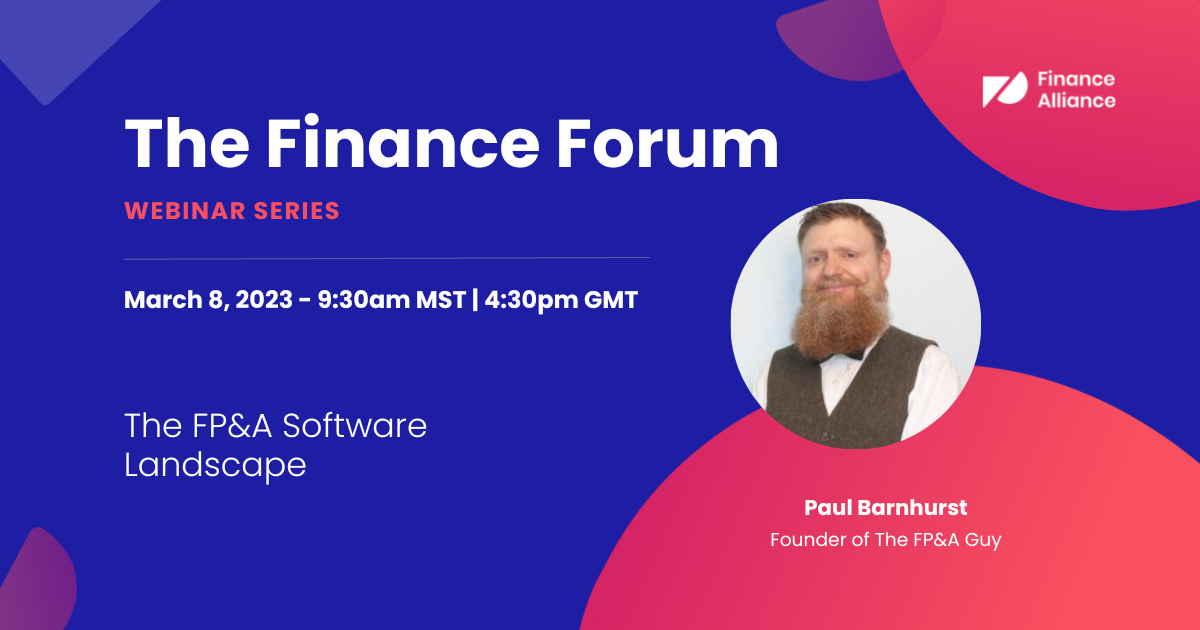 MBA specializing in Finance
Master of Science in Information Management
13 years of FP&A experience
Digicert
Solera
American Express
Various companies as a consultant
Host of FP&A Today podcast
LinkedIn content creator
Trainer (Excel, FP&A, Data Visualization)
Paul Barnhurst
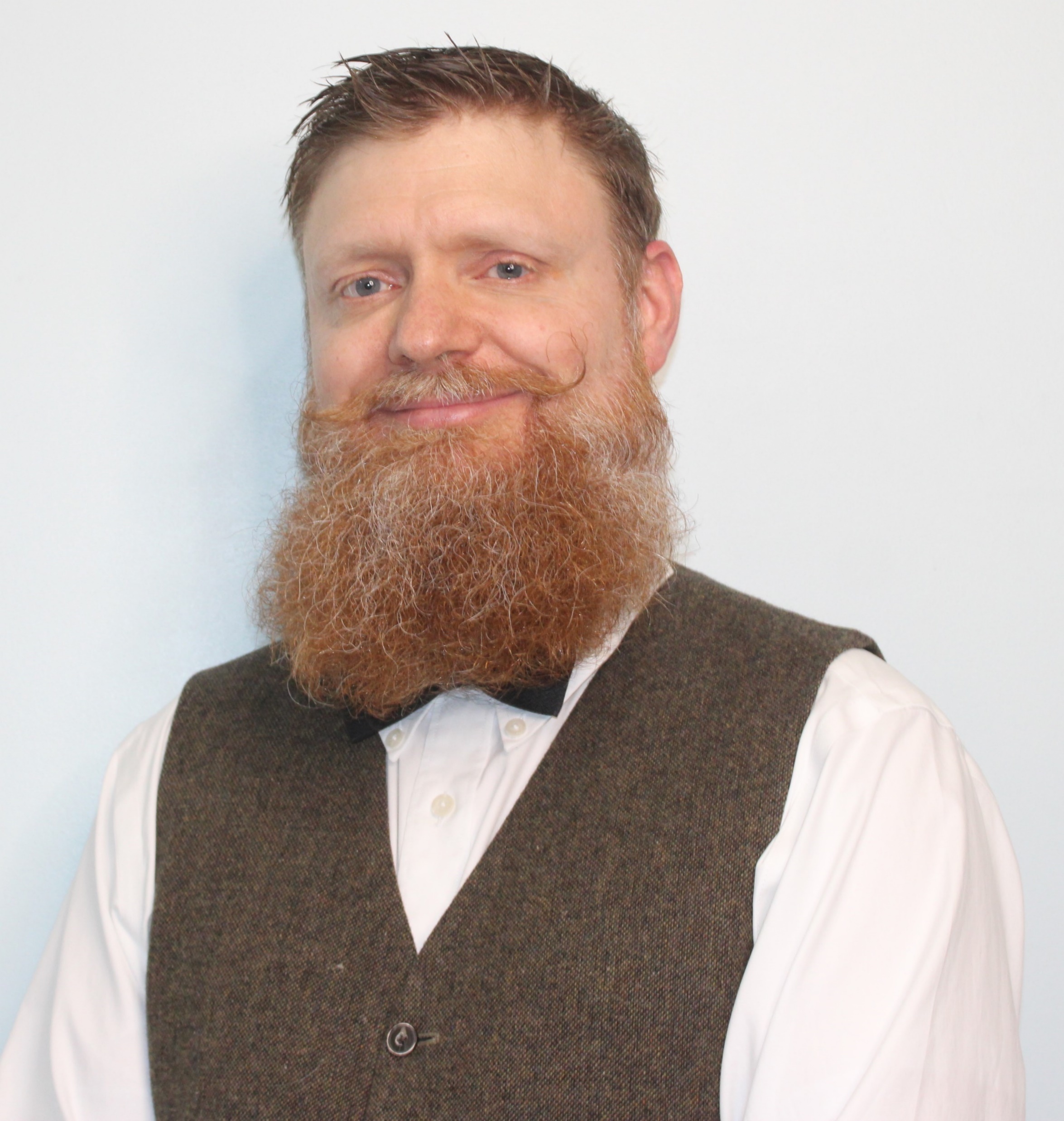 The FP&A Guy

Website:  TheFPandAGuy.COM
LinkedIn:  Paul Barnhurst | LinkedIn
Email: Pbarnhurst@thefpandaguy.com
My FP&A Tools Story
Started with an Excel Website 
Wrote about FP&A vendors to get a job with a few
Vendors started contacting me for Demos 
Opportunity to write 3rd Gen Market Guide presented itself
Have talked to over 100 software vendors and done demos of 60+ FP&A Tools
Agenda
Spreadsheet Timelines
Launch of VisiCalc Spreadsheet (1979)
Launch of Excel 2.0 for Windows (1987)
Launch of Equals Cloud Spreadsheet (2021)
Launch of Numbers running on iPad (2010)
1990
2010
2000
1980
2020
Launch of Excel 365 (2011)
Launch of Lotus 1-2-3 (1983)
Launch of Google Sheets (2006)
SPREADSHEETS
[Speaker Notes: Introduction to Microsoft Excel 1990 - YouTube]
FP&A Surveys
The CFO Stack Technology Survey (2022/2023)
2022 FP&A Trends Survey Forecast Accuracy
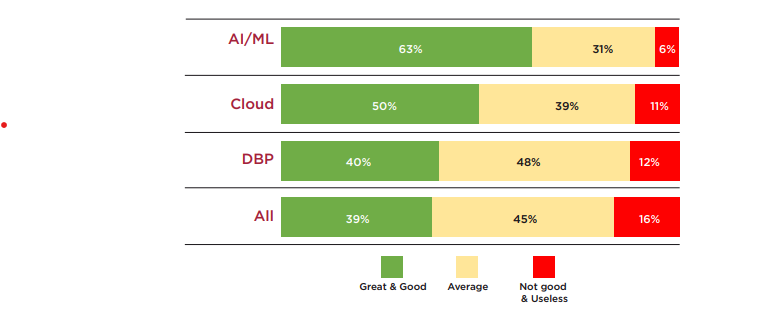 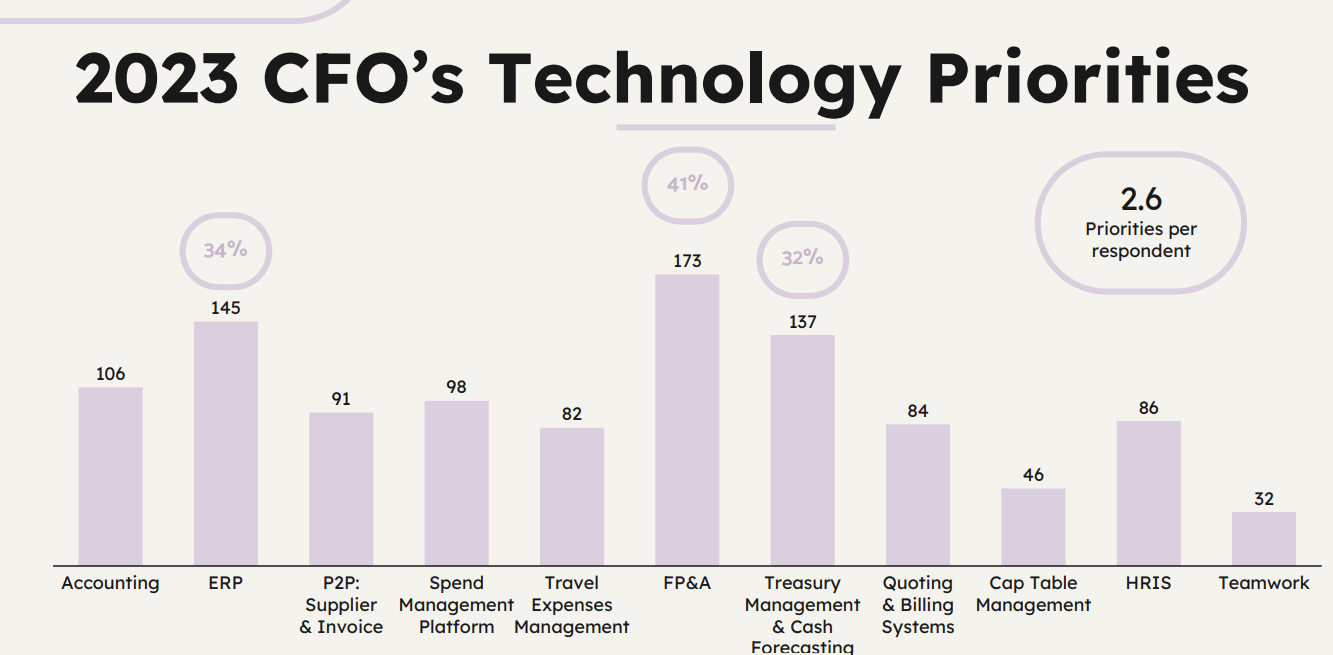 Survey conducted by Charles Tenot in late 2022, early 2023 using CFO Connect
FP&A Trends Survey 2022: How Technology Advances FP&A to the Tole of Strategic Advisor | FP&A Trends (fpa-trends.com)
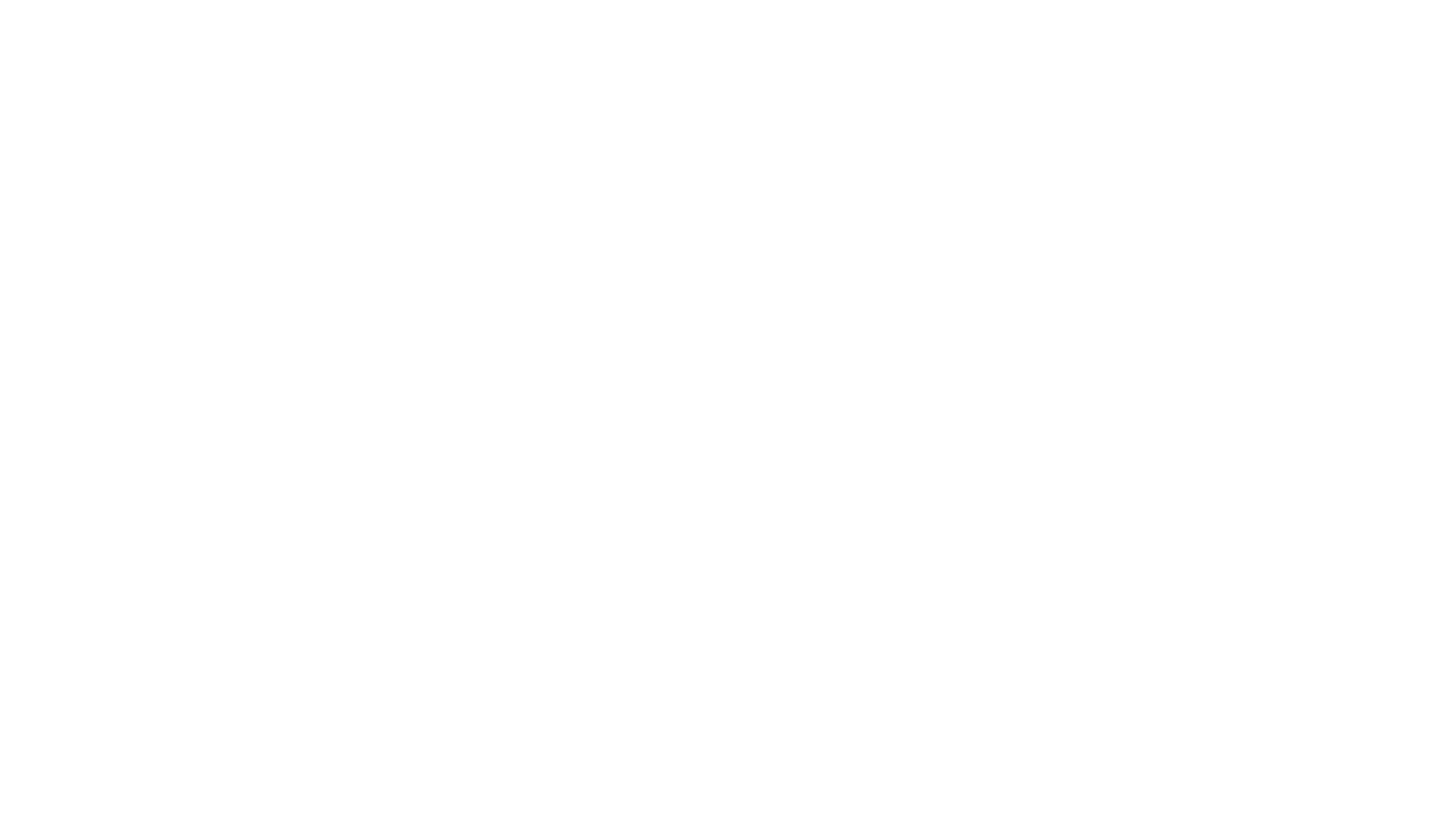 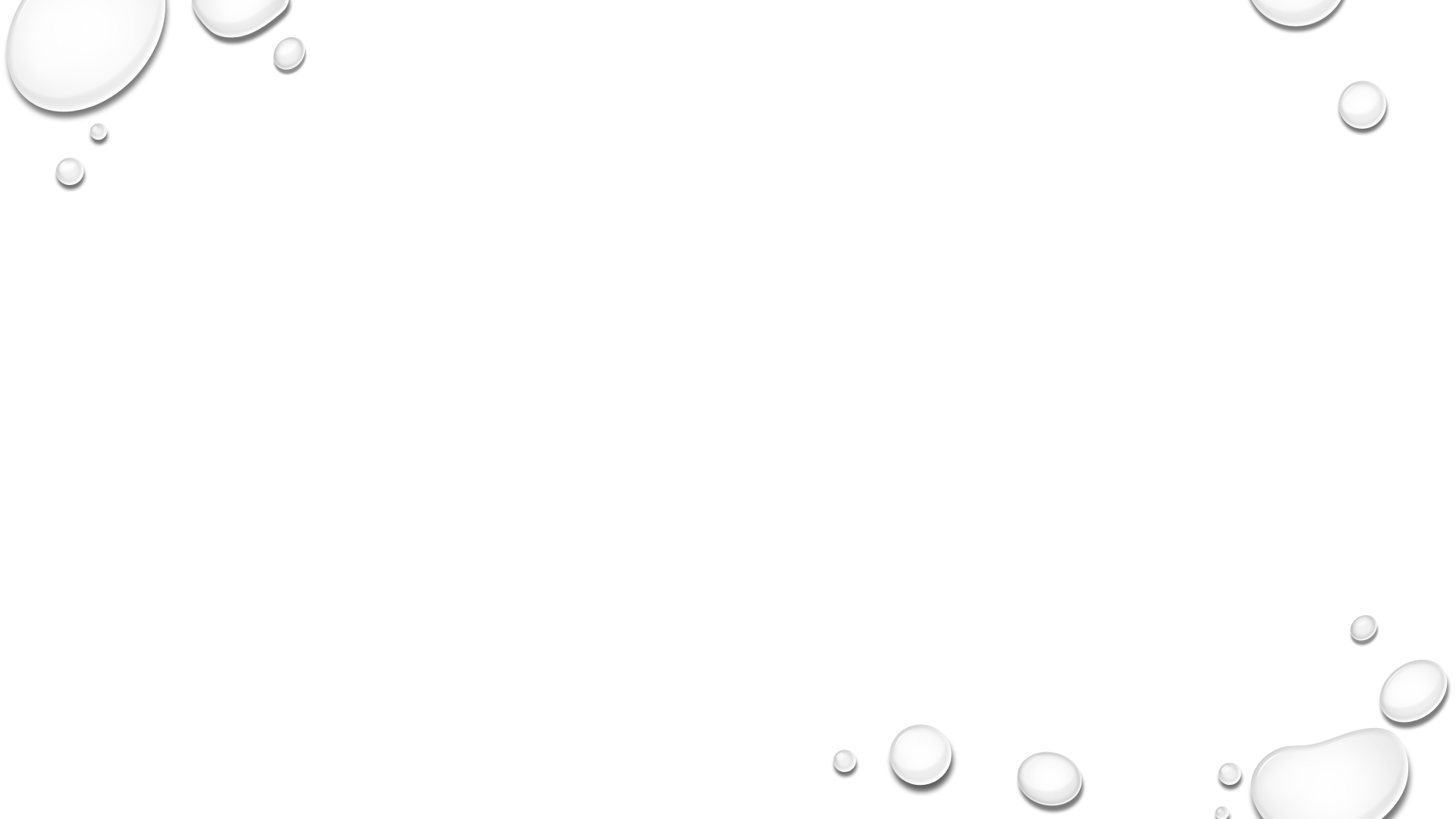 1st Generation FP&A Software
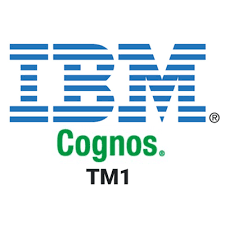 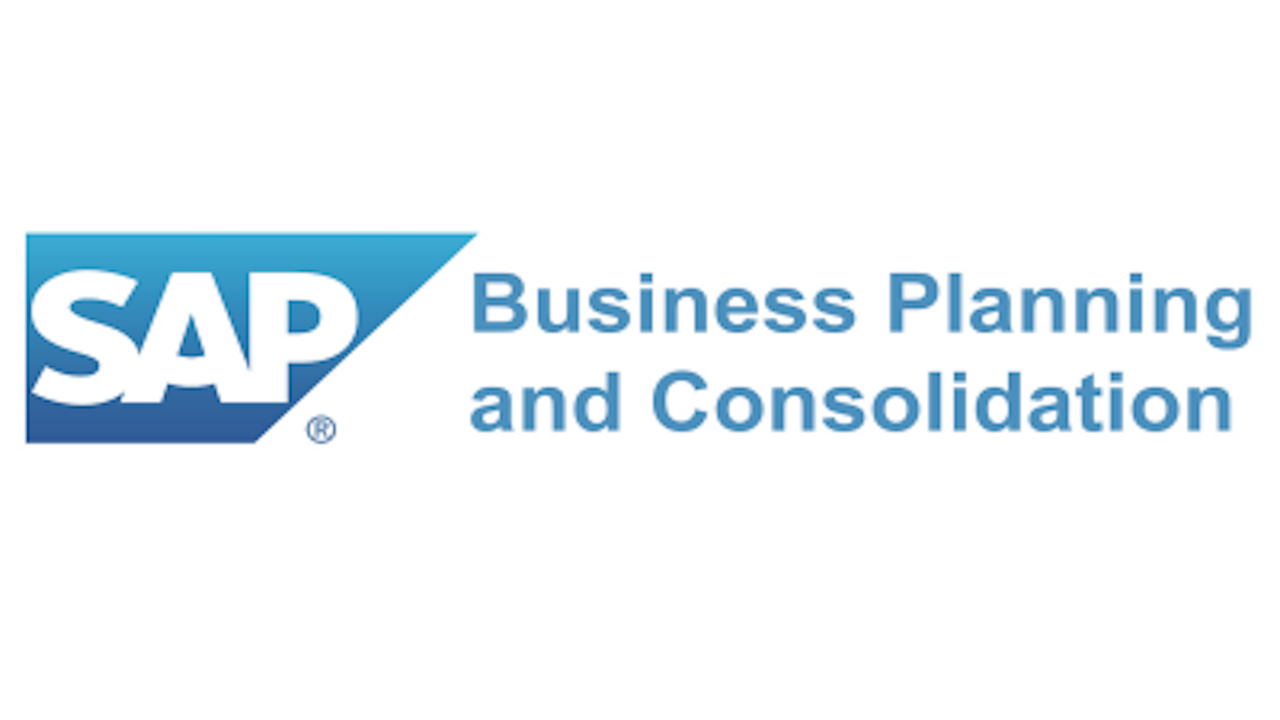 Heavy-weight on prem solutions
Long implementation time (6 months or more)
Heavy hardware costs making them affordable by only large enterprises
Often required custom coding
Often required dedicated staff to support
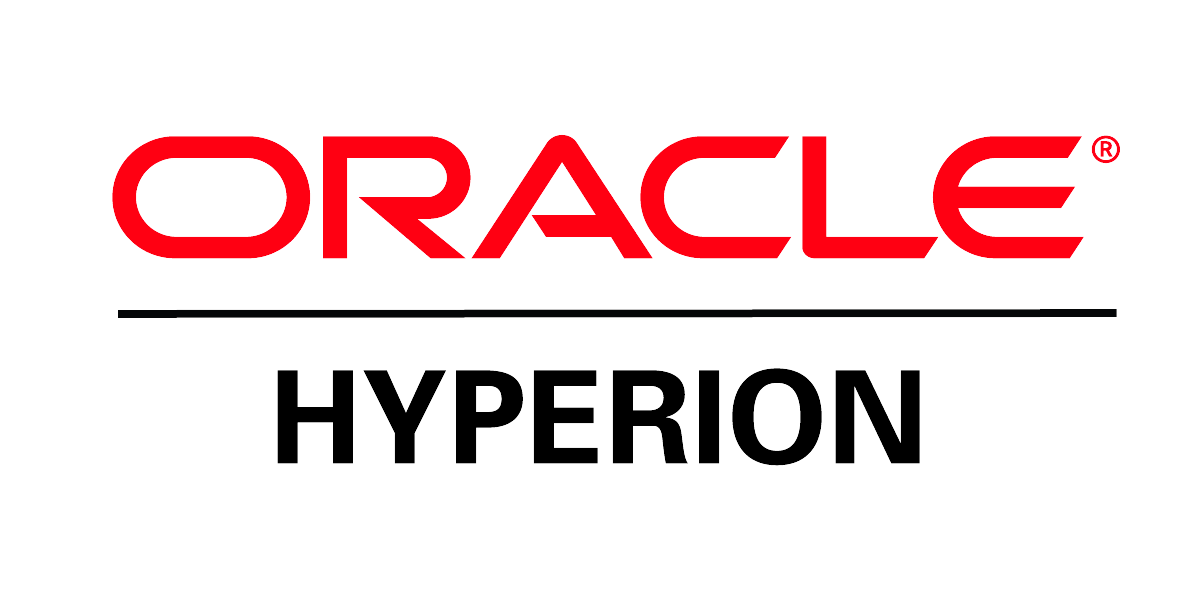 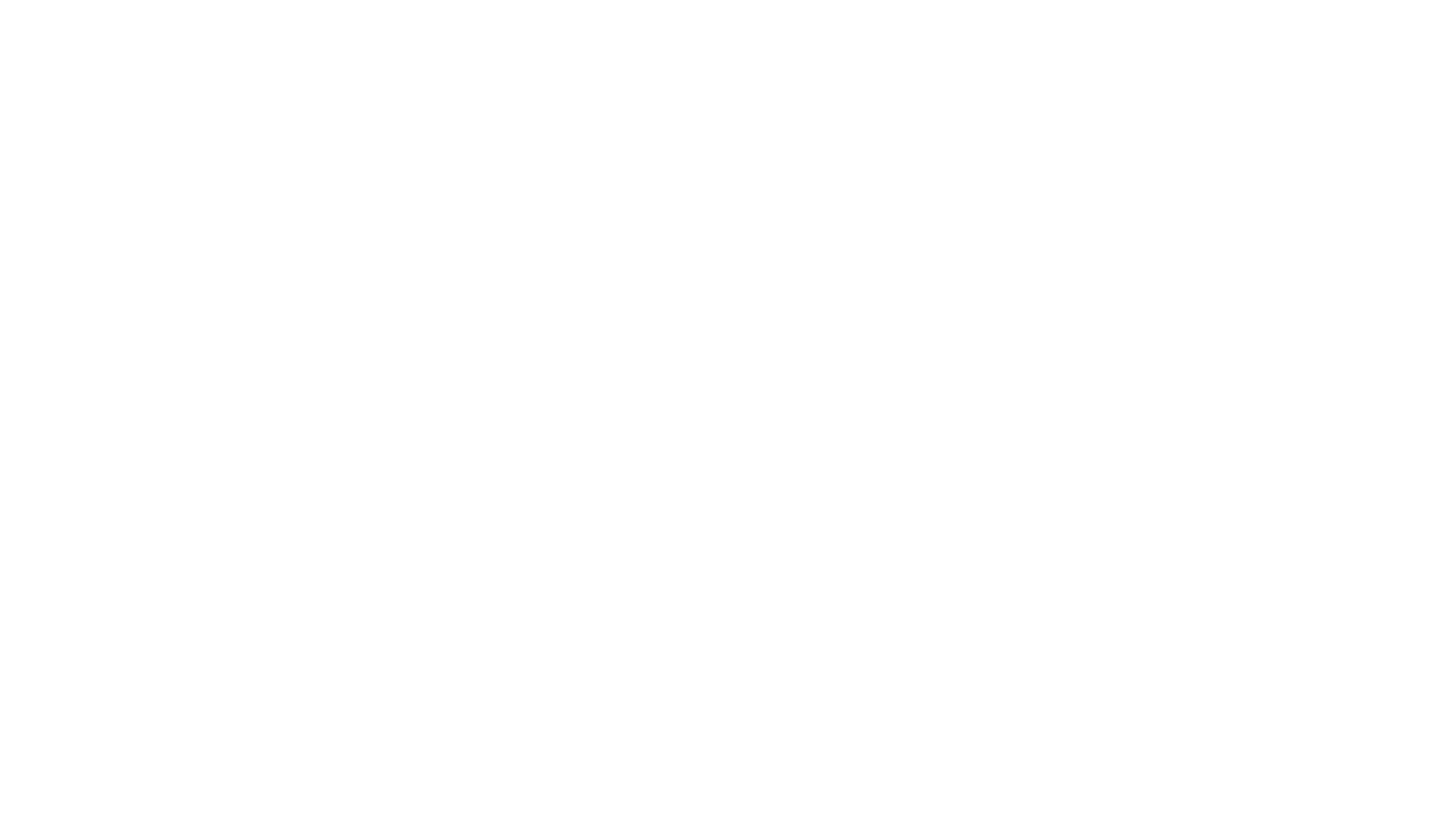 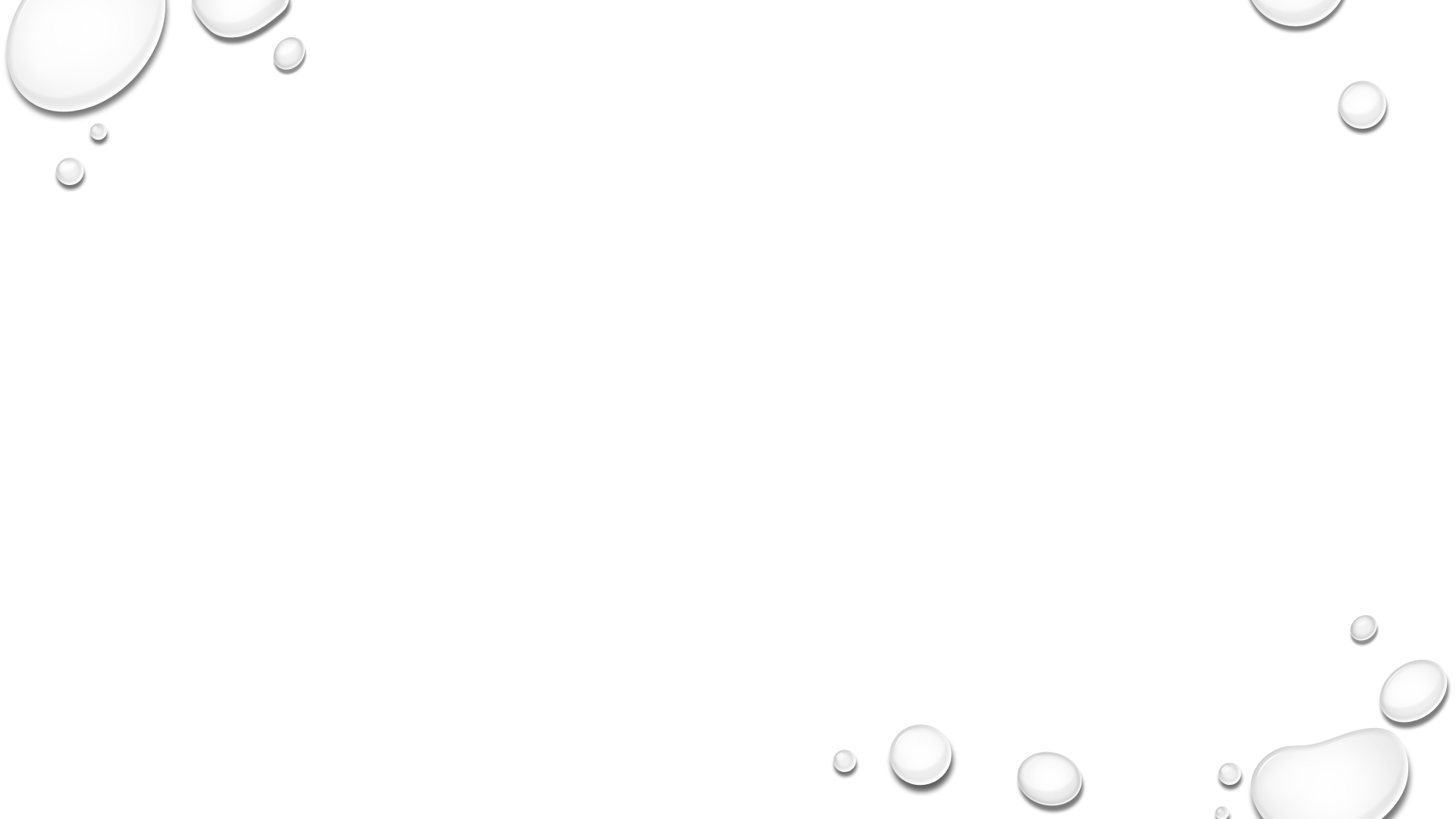 2ND Generation FP&A Software
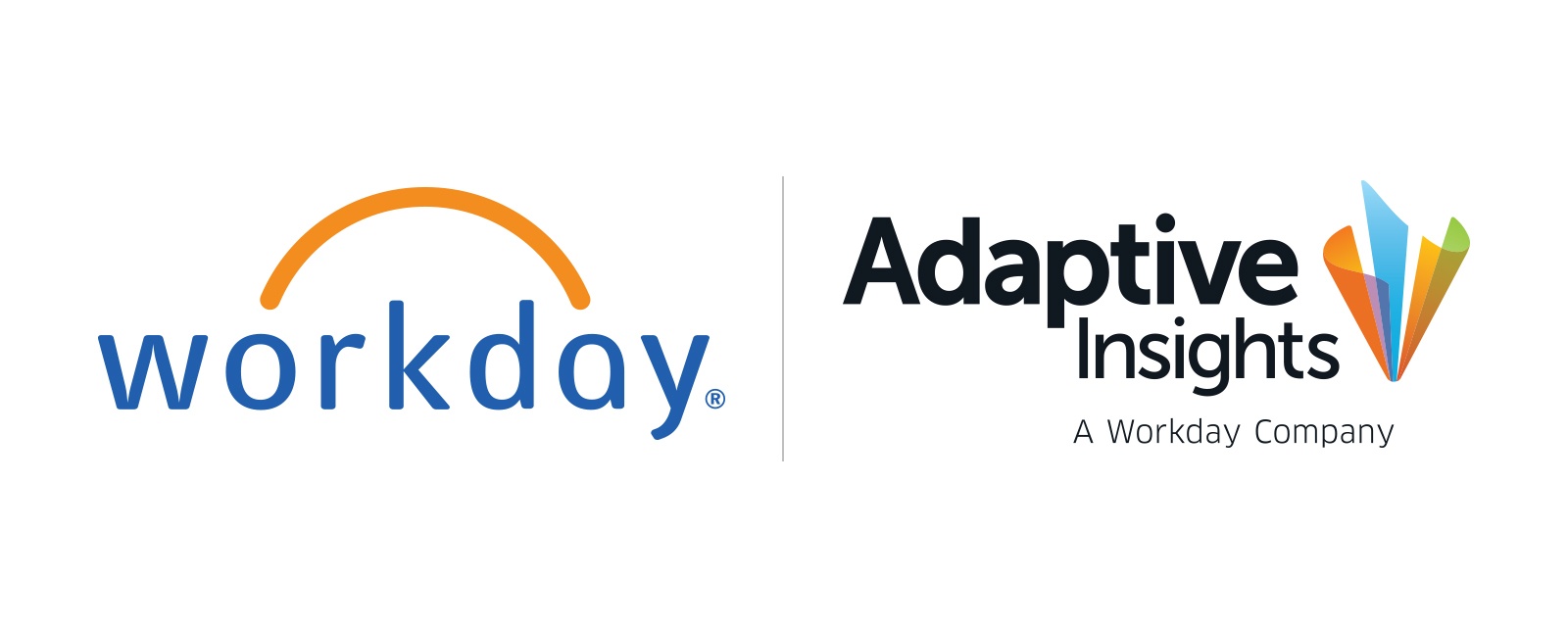 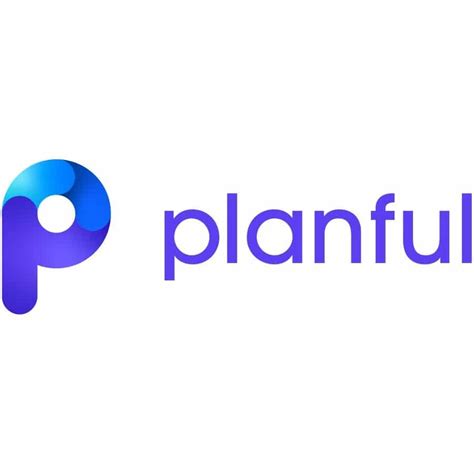 Cloud based
Reduced implementation time compared to Gen 1
Lower cost compared to Gen 1
Focused primarily on midmarket and above
Products still predominantly used by FP&A
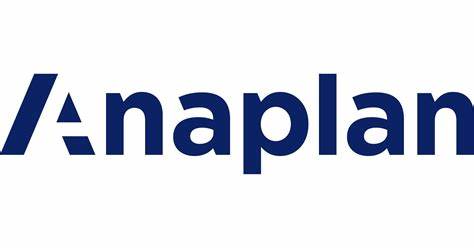 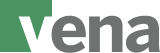 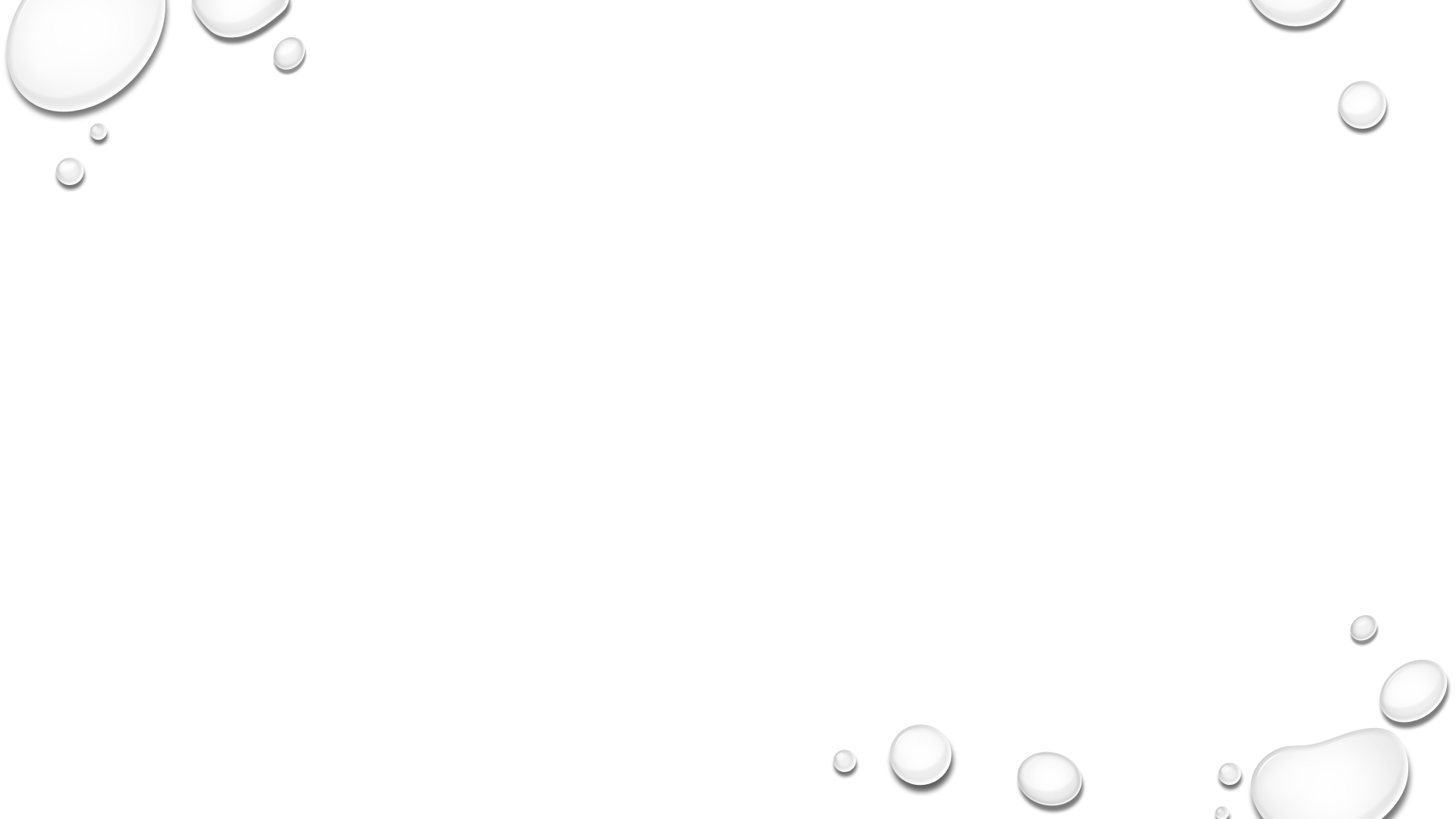 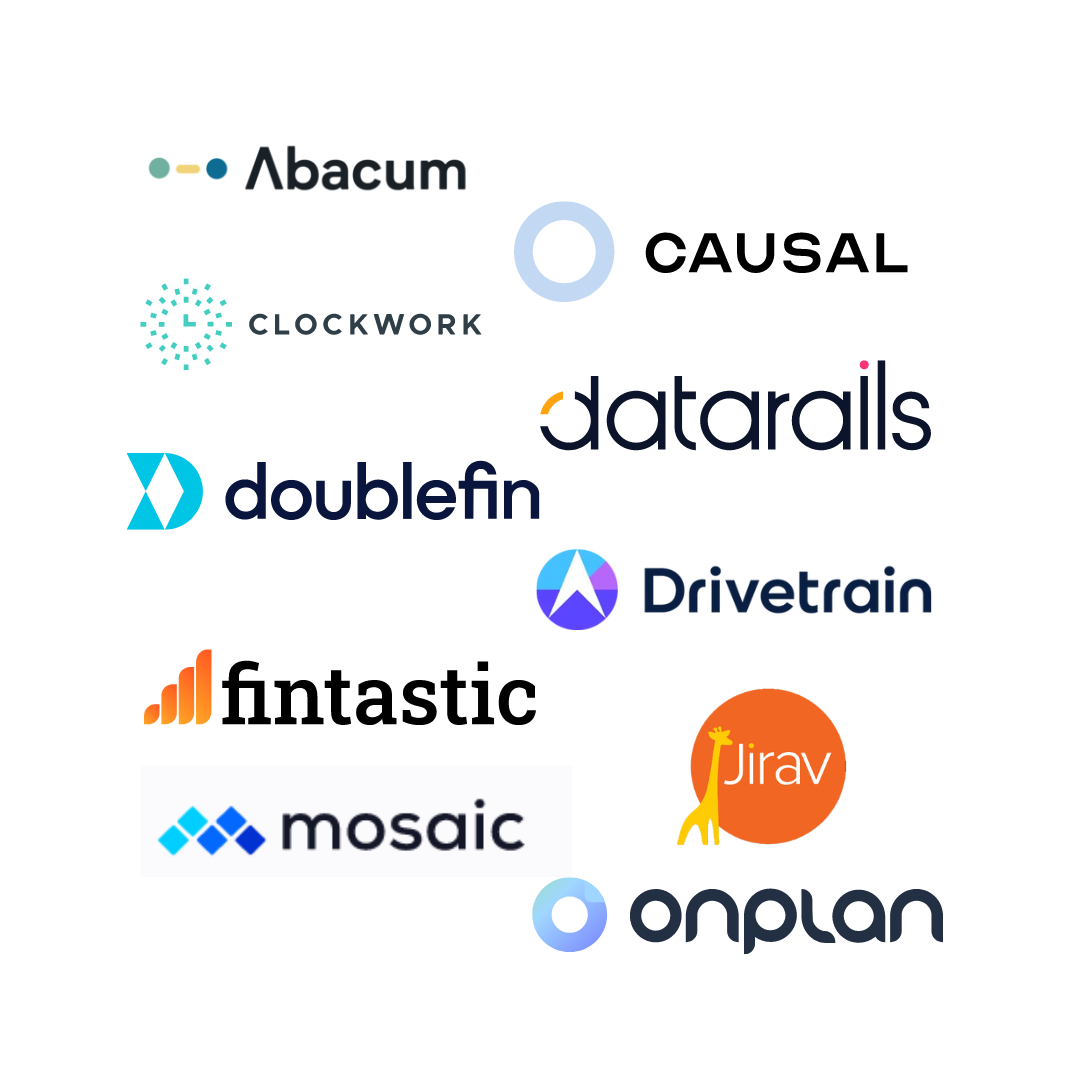 3RD Generation FP&A Software
Software delivered as a service
User centric-design
Focused primarily on small to mid-market
Usually, shorter implementation time
Lower cost
More self-service features
Spreadsheets VS. FP&A Tools
FP&A Tools
Data integration	
Automated reporting
Security & version control
Consolidation
Scalability
Less flexibility
Training required
Cost
Spreadsheets
Agility	
Low cost
Minimal training required

Lack of version control
Lack of data integration
Lack of security controls
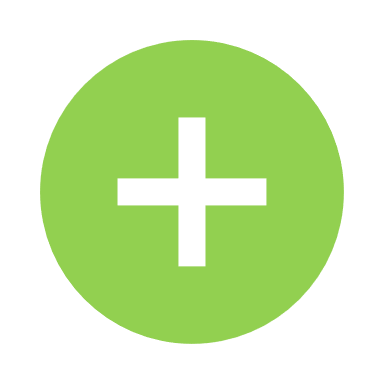 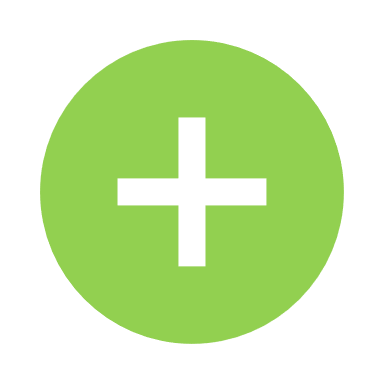 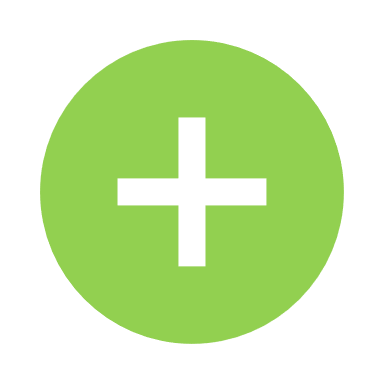 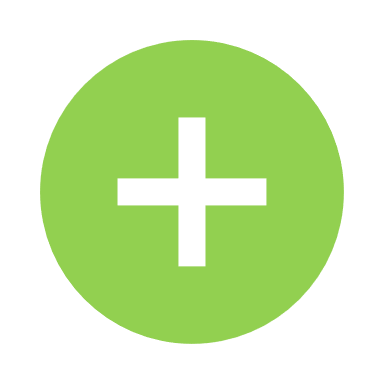 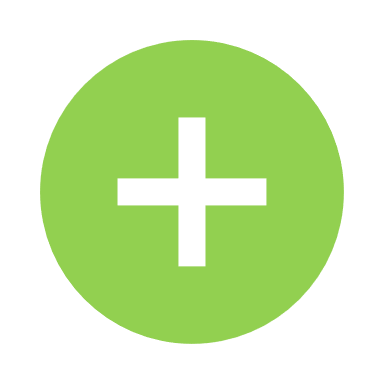 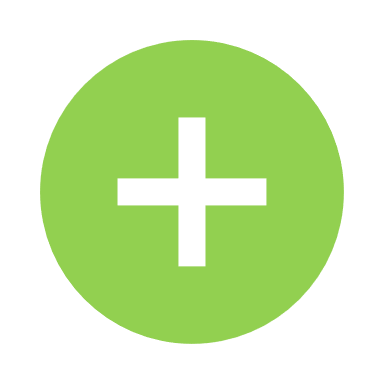 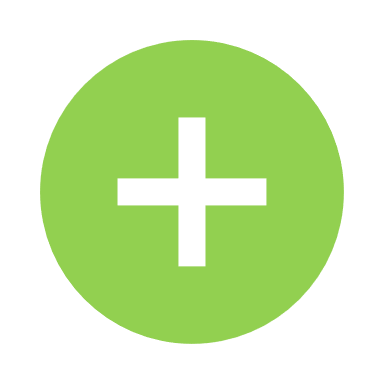 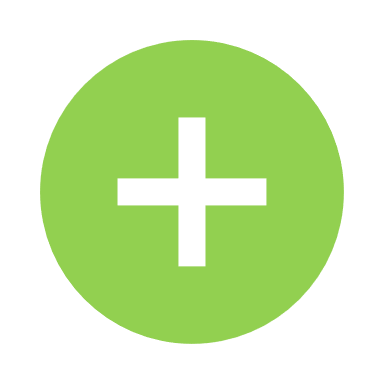 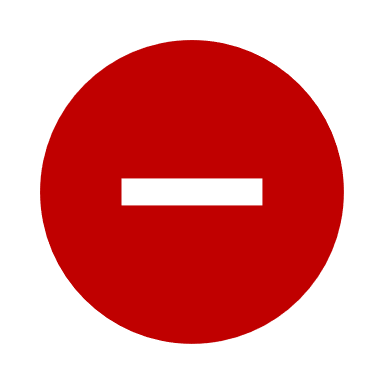 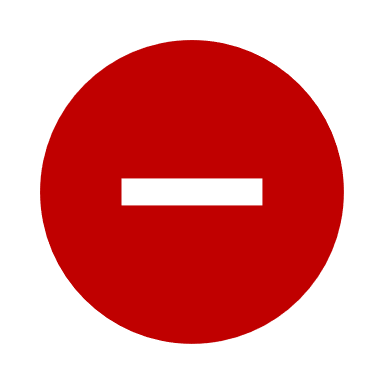 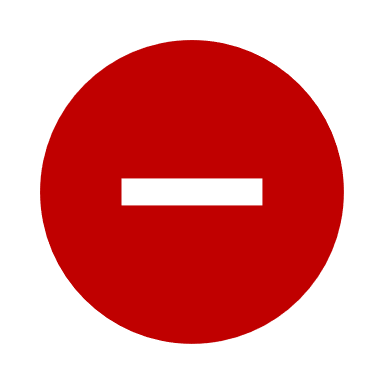 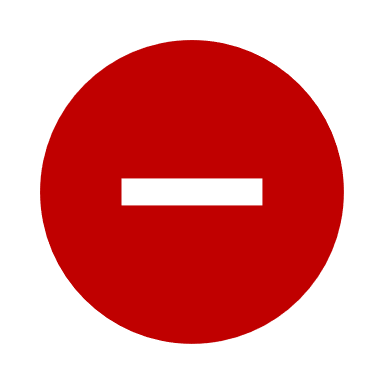 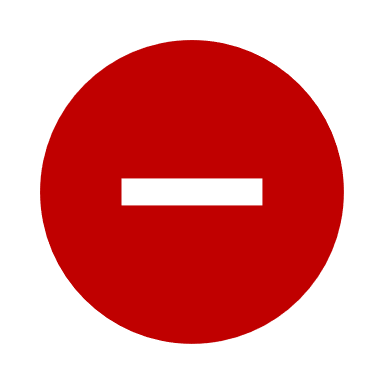 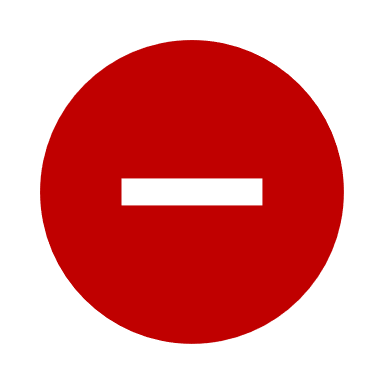 FP&A Software Market Explosion (2015-2022)
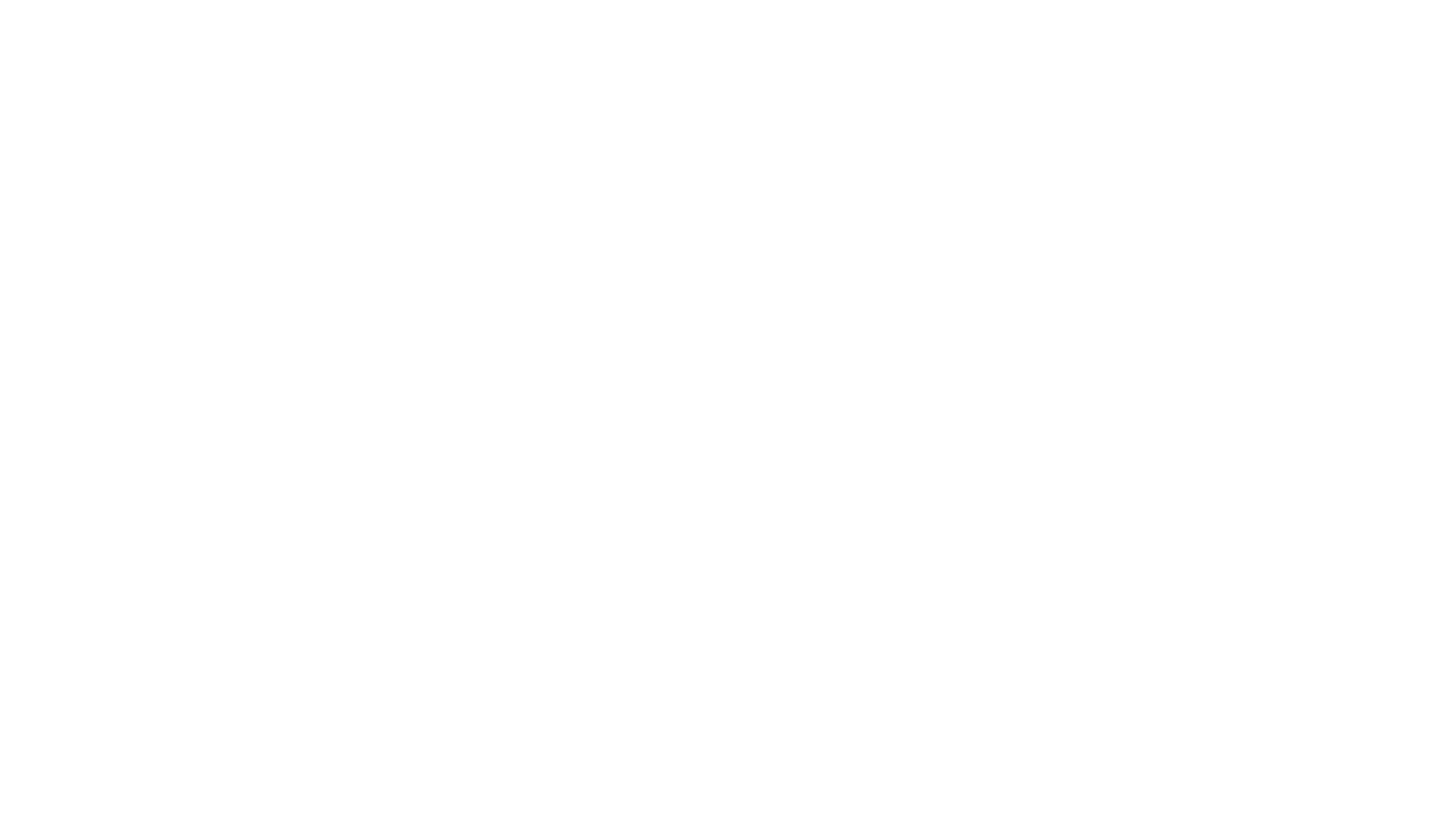 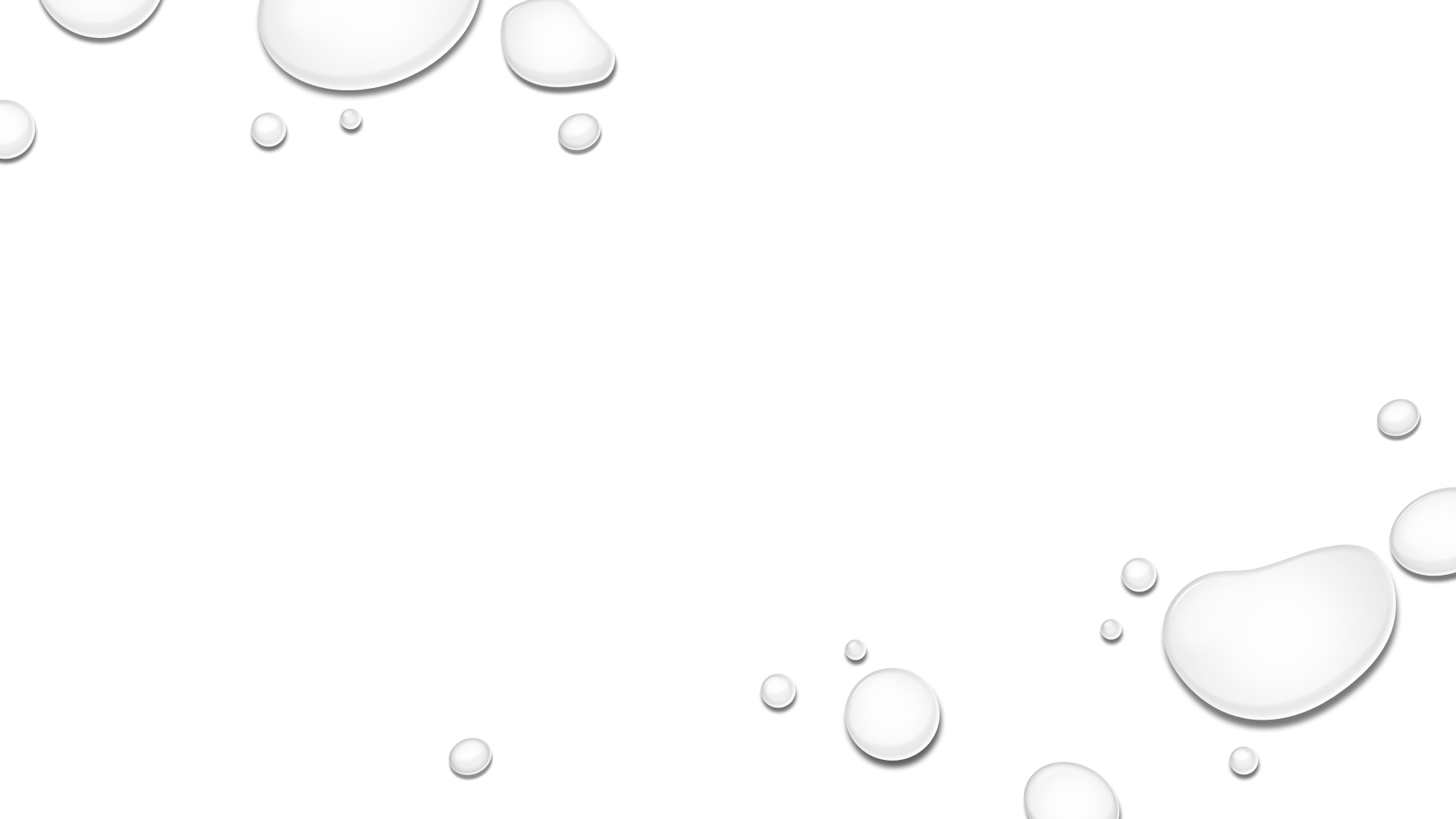 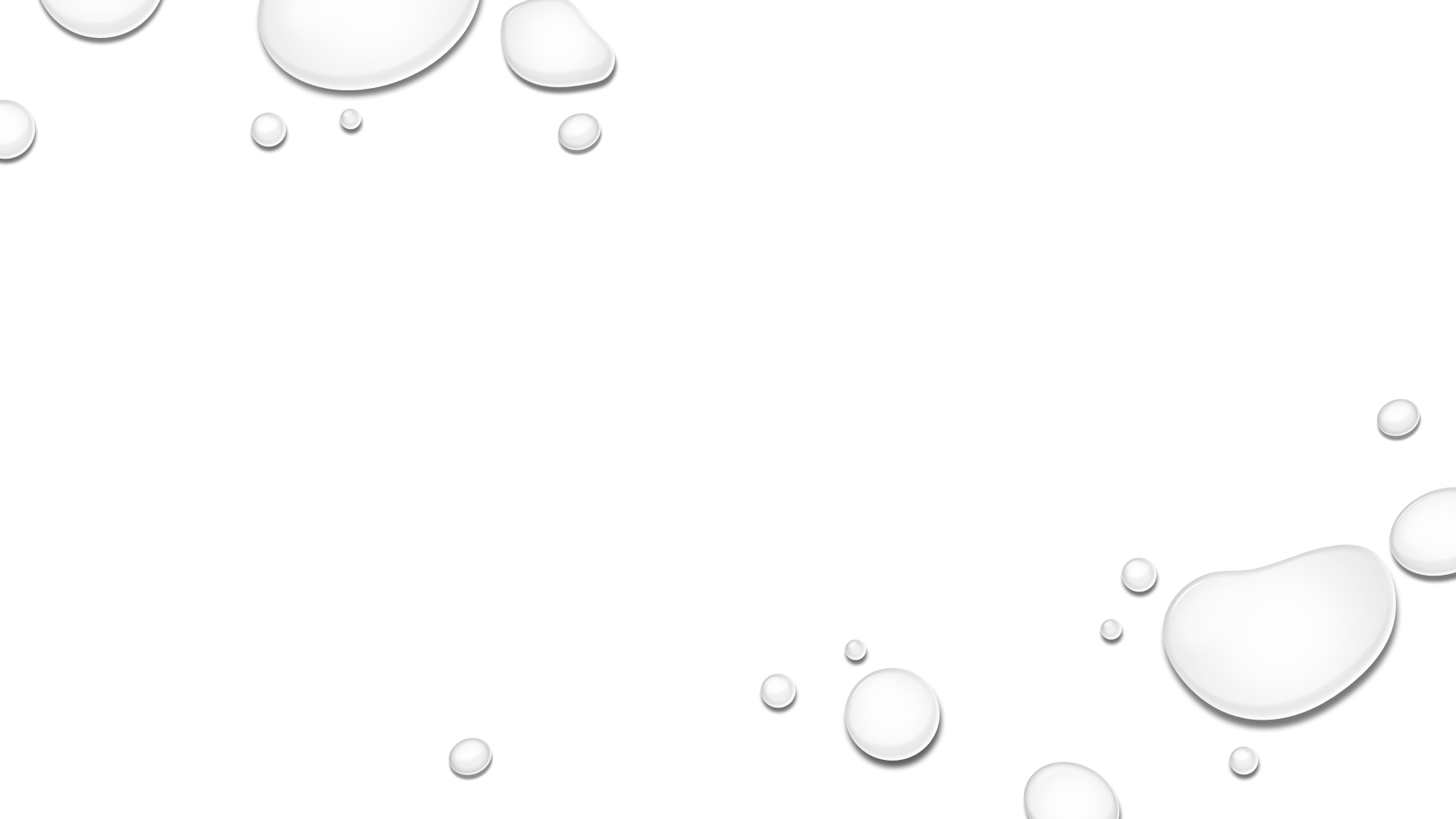 4 Core Pillars of FP&A Tools
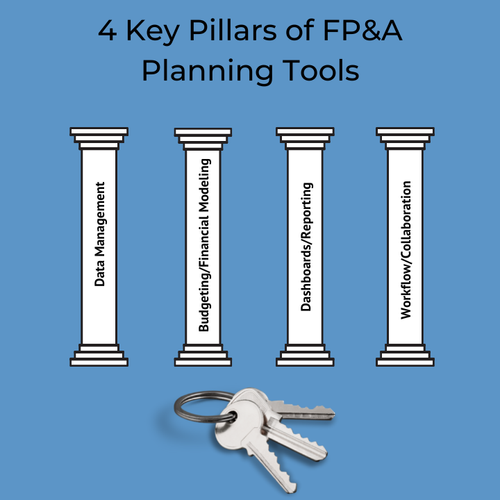 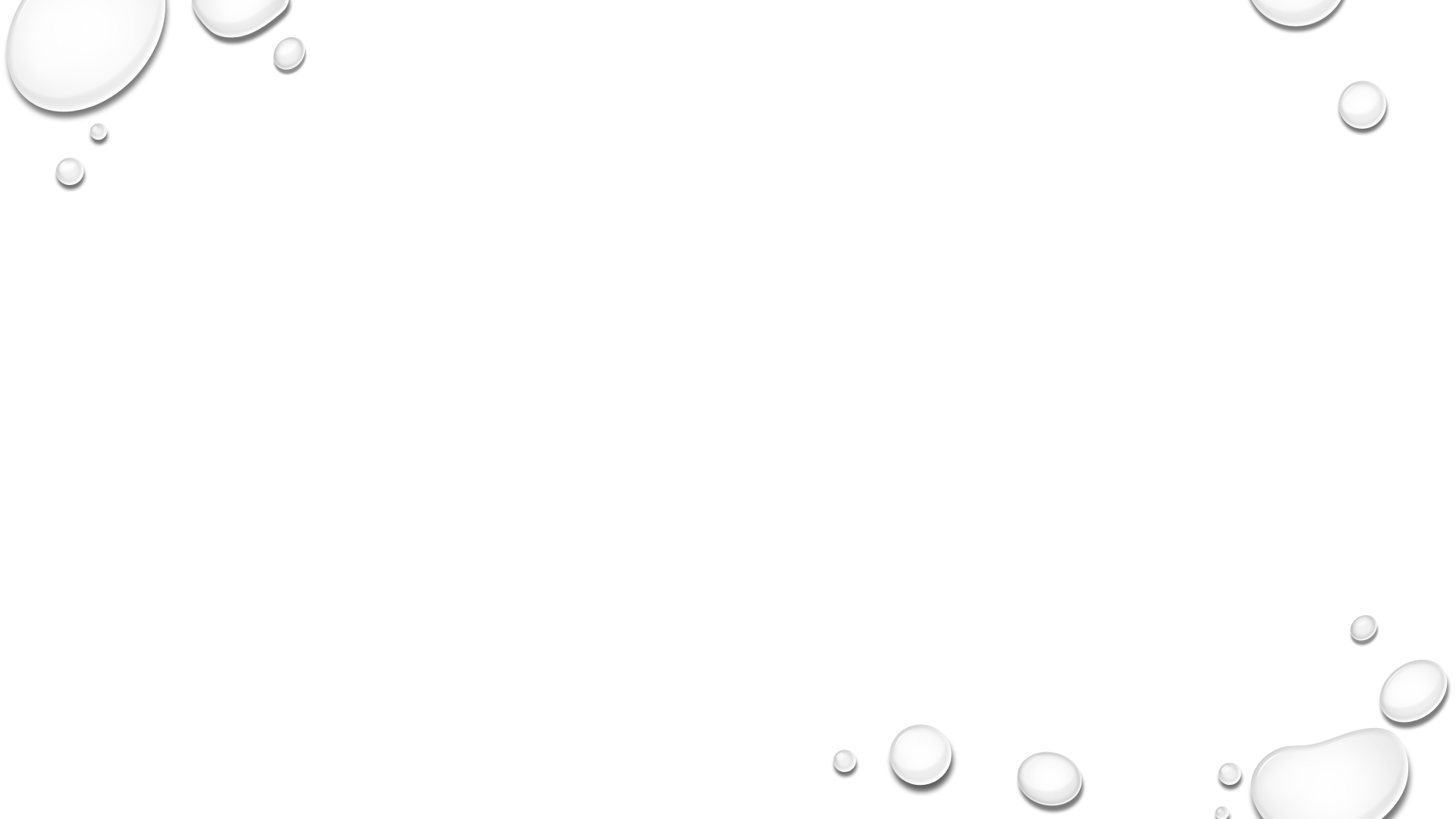 Data Management
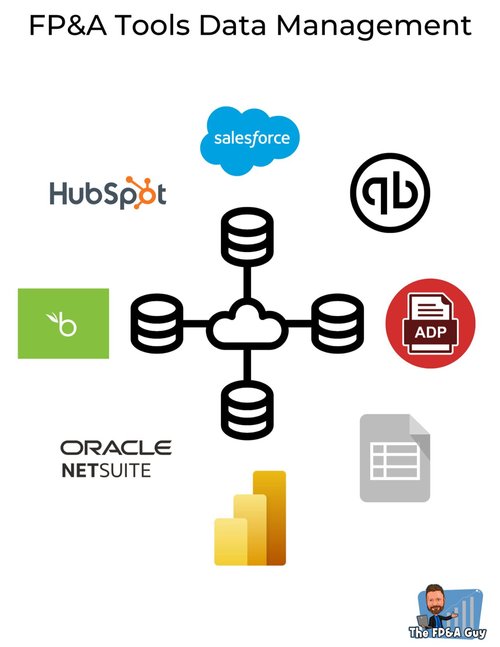 What to think about:

Data integrations (ERP, CRM, HRIS, Billing, etc.)
How does it store your data?
Can you create your own custom metrics
How many dimensions and attributes can you have
How does it manage security and privacy rights
Financial Modeling
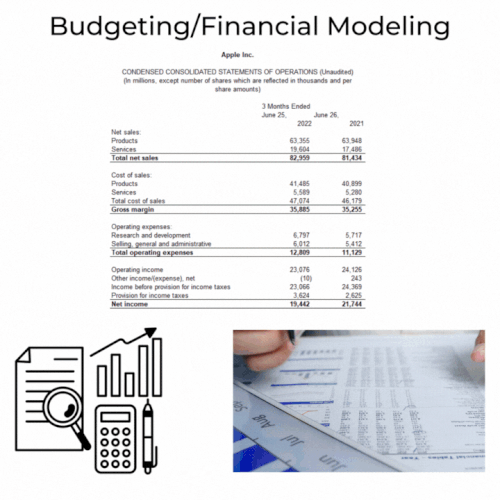 What to think about:

What does it use for a calculation engine (Spreadsheet, Multi-dimensional model, other?)
Can it easily perform scenario and sensitivity modeling?
Can it support all your different types of modeling (Revenue, Expense, Headcount, Supply Chain, etc.)
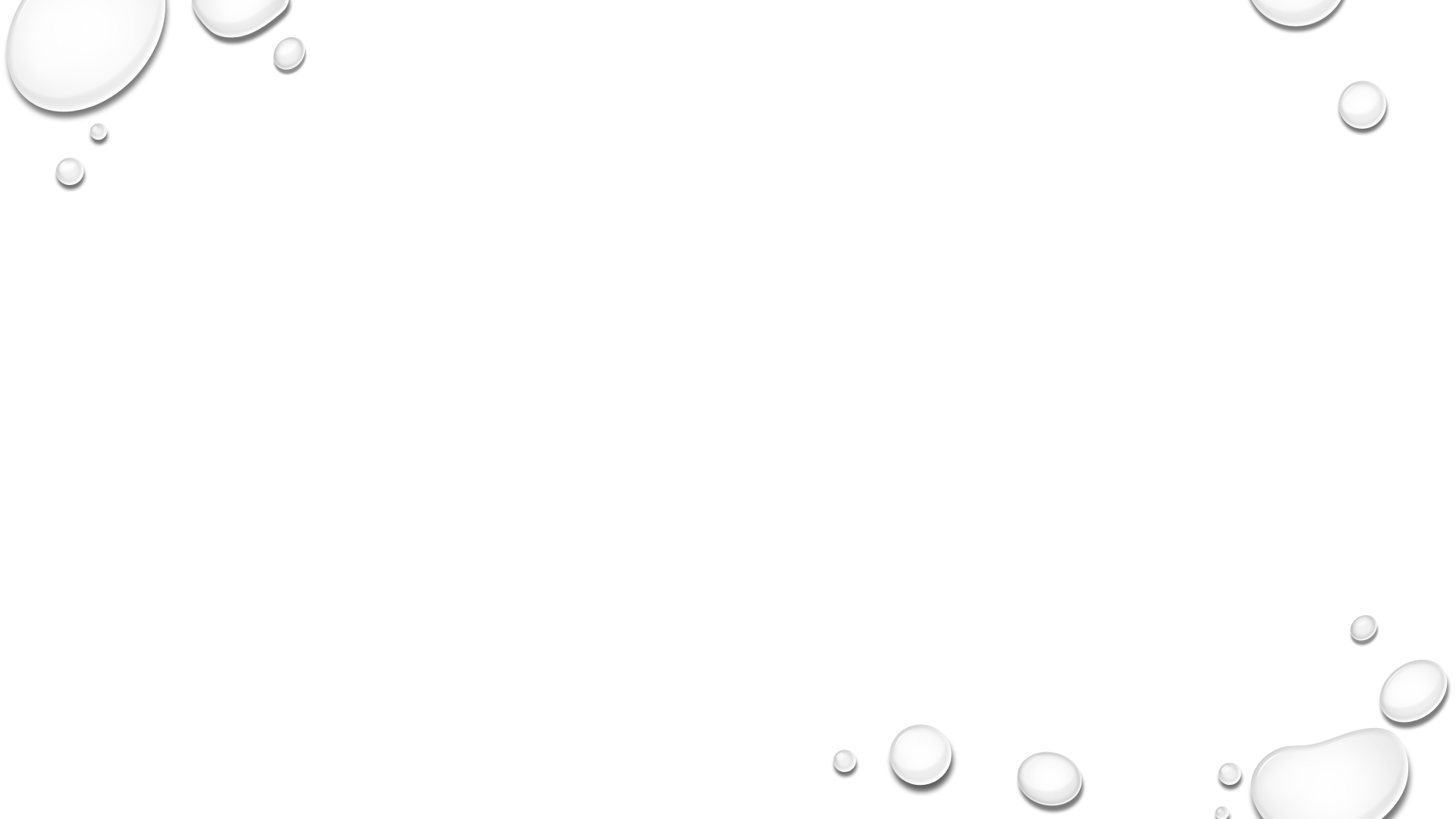 Dashboard/Reporting
What to think about:

Can you build custom reports
Does it do any anomaly detections of your data
Can you comment on a line and report level
Does it integrate with PPT, Slides, etc
What is the lisc. approach for report view access
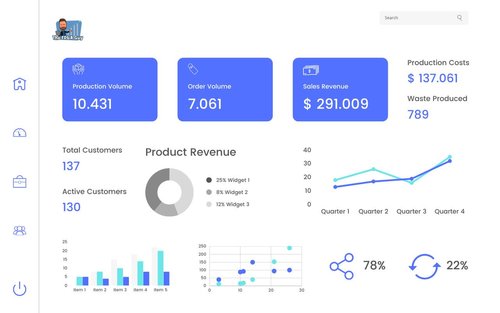 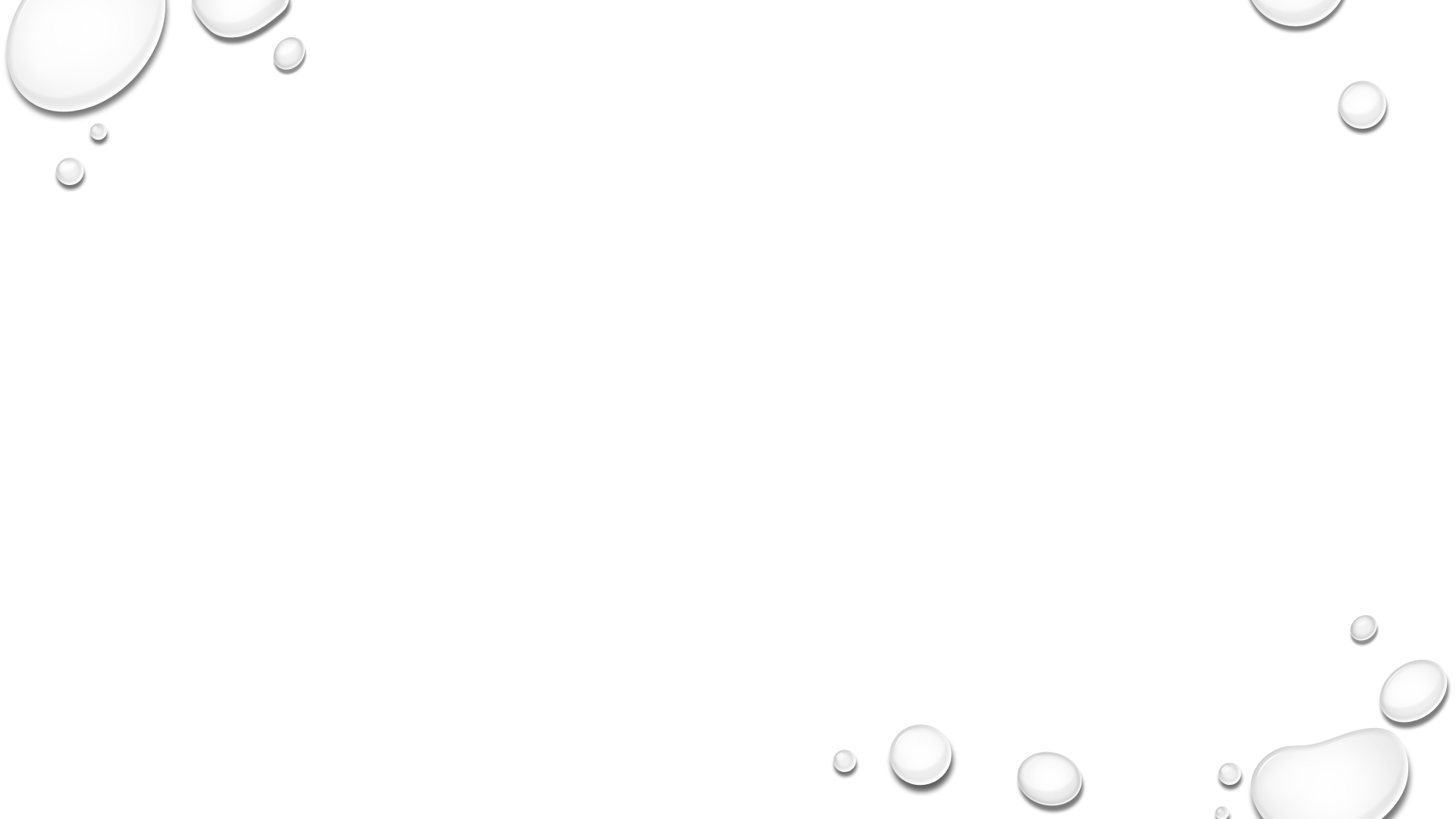 Workflow/Collaboration
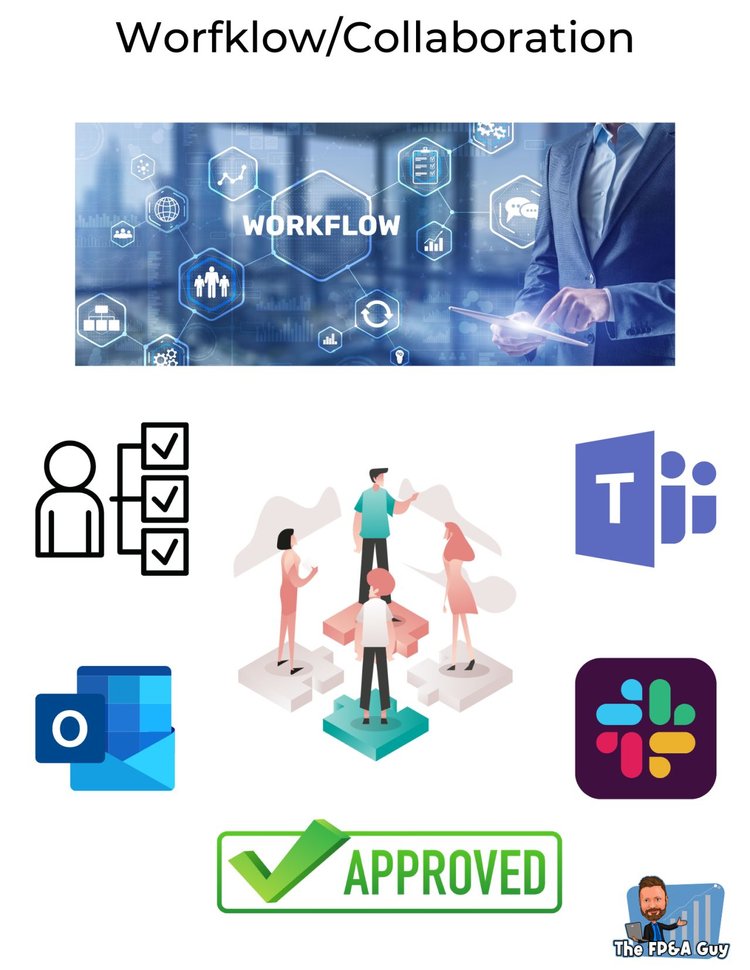 What to think about:

Does it support workflows, can you build your own custom workflows
How many levels of approval can you have
What notification options are available
Does it integrate with Teams, Slack, etc.
Segmenting the market
Segmenting the market
Company Size (X – Axis)

Small - (<500 Employees)
Medium - (500-5,000 Employees)
Large/Enterprise – 5,000+

Note: This is an estimate, one can also use headcount, and it is important to note that every vendor on the map has a range, so they will go above and below the point placed, but it is more to give you a general idea of where each company sits.
Segmenting the market
Tool Type on the Y- Axis (6 Categories)
Spreadsheet Add-In (Liveflow, Genius Sheets)
Spreadsheet Native (Datarails, Vena, Cube)
Web App – High Spreadsheet Integration (TM1, Jedox)
Web App – Medium Spreadsheet Integration (Abacum, Prophix, Planful)
Web App – Low Spreadsheet Integration (Clockwork, Mosaic)
Web App – Spreadsheet Replacement (Causal, Arithmix)
Market Predictions
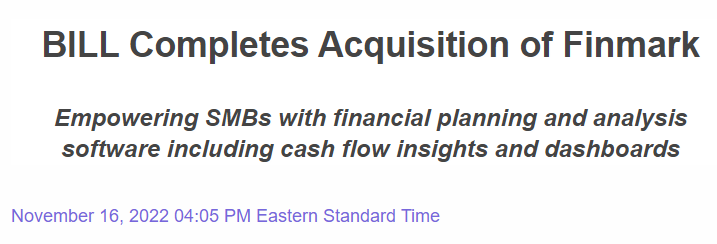 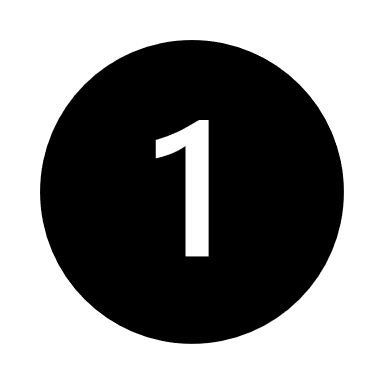 Product-Led Growth
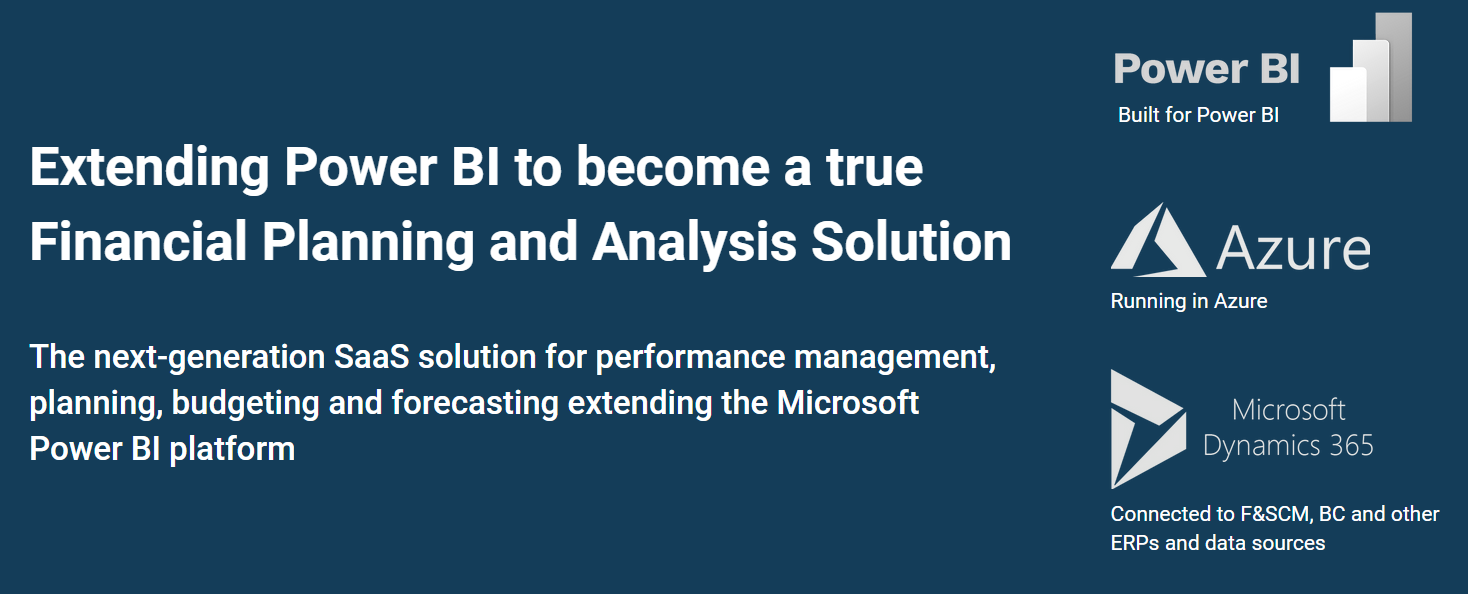 Spreadsheet Tools
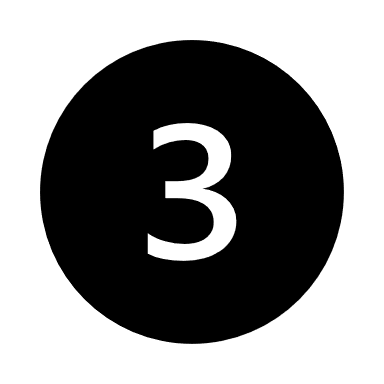 Integrated BI Planning
Ben Murray Annual SAAS Tech Stack Survey (FP&A Tools)

Year 1: 11% Planning Tool
Year 2: 21% Planning Tool
Year 3: 23% Planning Tool
Year 4: 27% Planning Tool
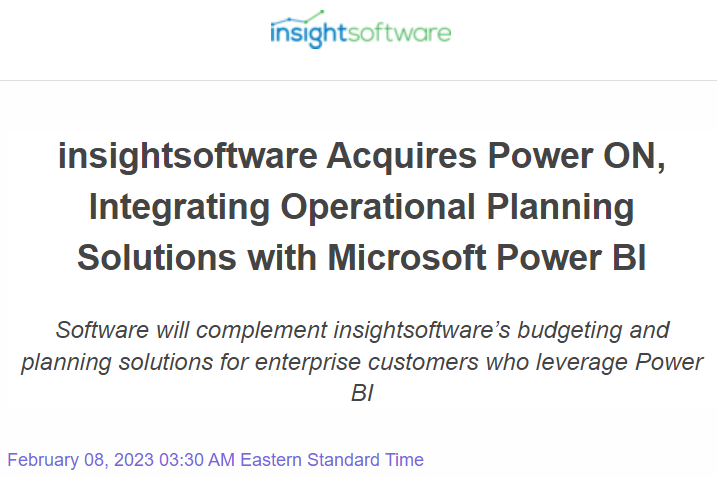 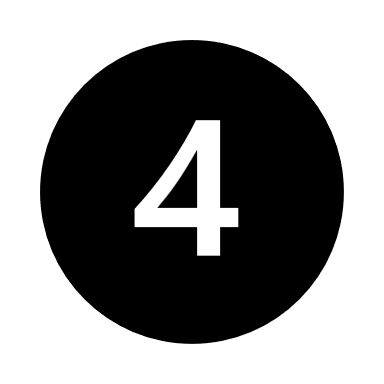 Market Consolidation
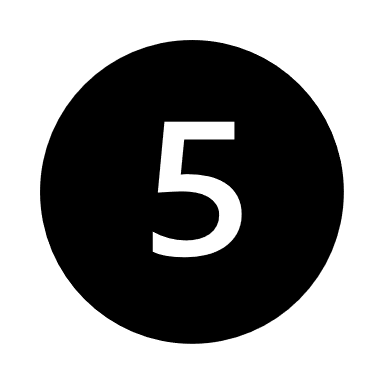 Increased SMB Adoption
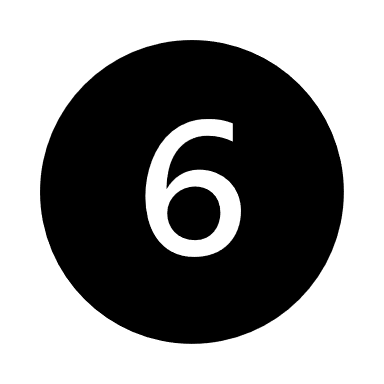 Greater AI Adoption
ChatGPT
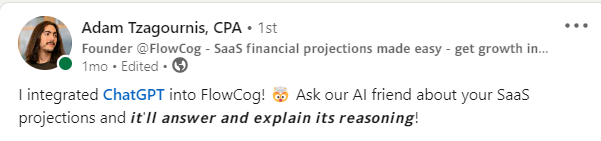 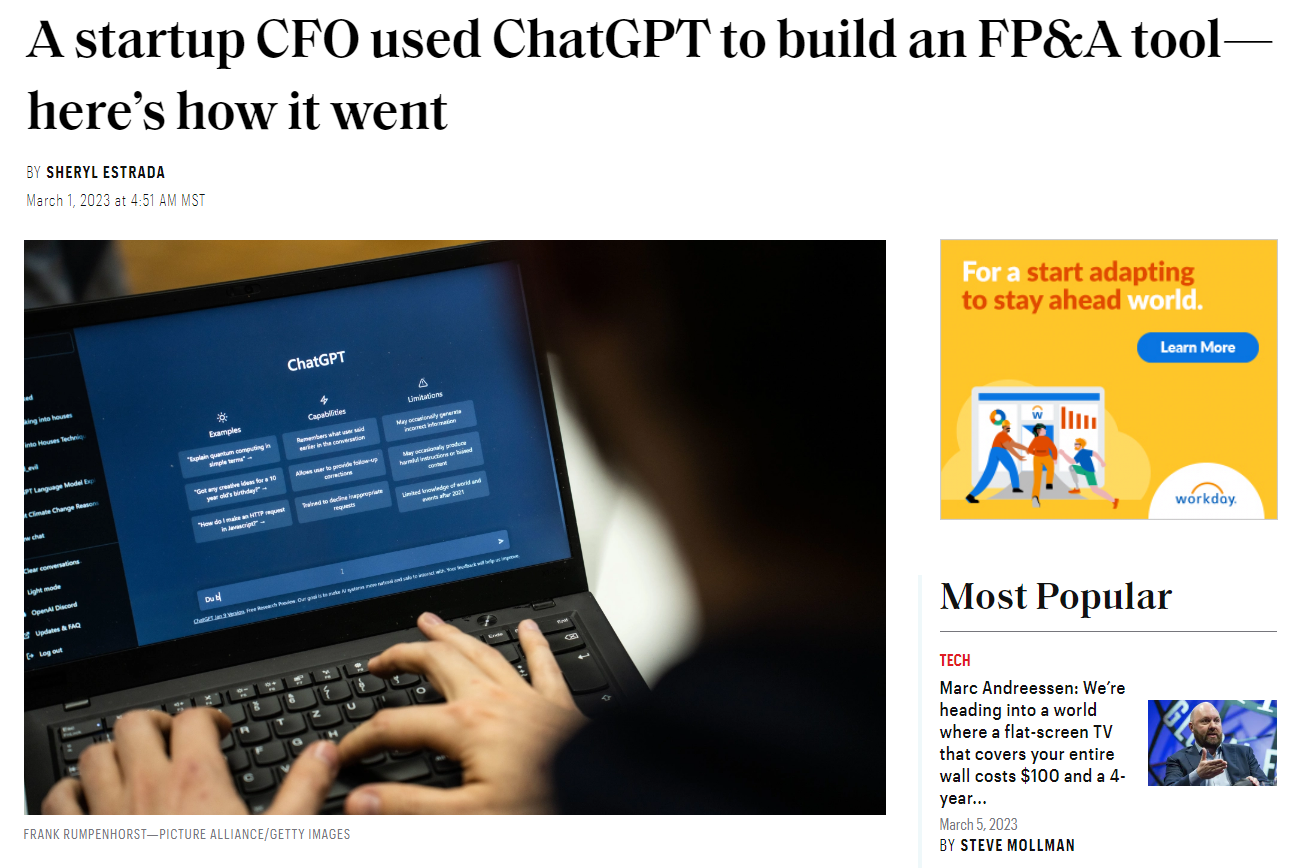 LinkedIn Post
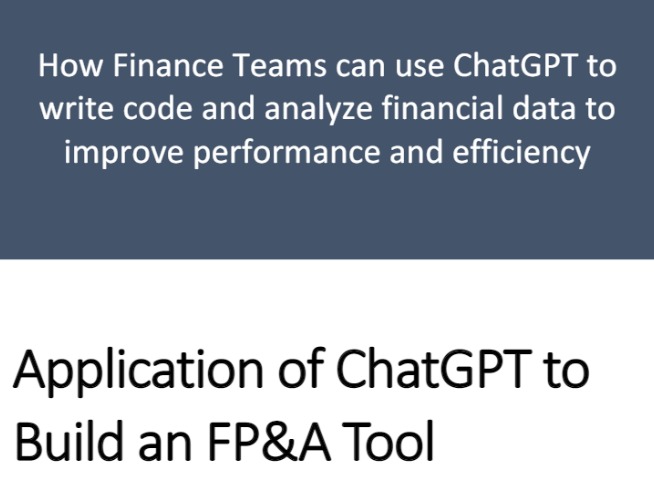 A startup CFO used ChatGPT to build an FP&A tool | Fortune
ChatGPT-Project/ChatGPT for FPA.pdf at main · ghopper3/ChatGPT-Project · GitHub
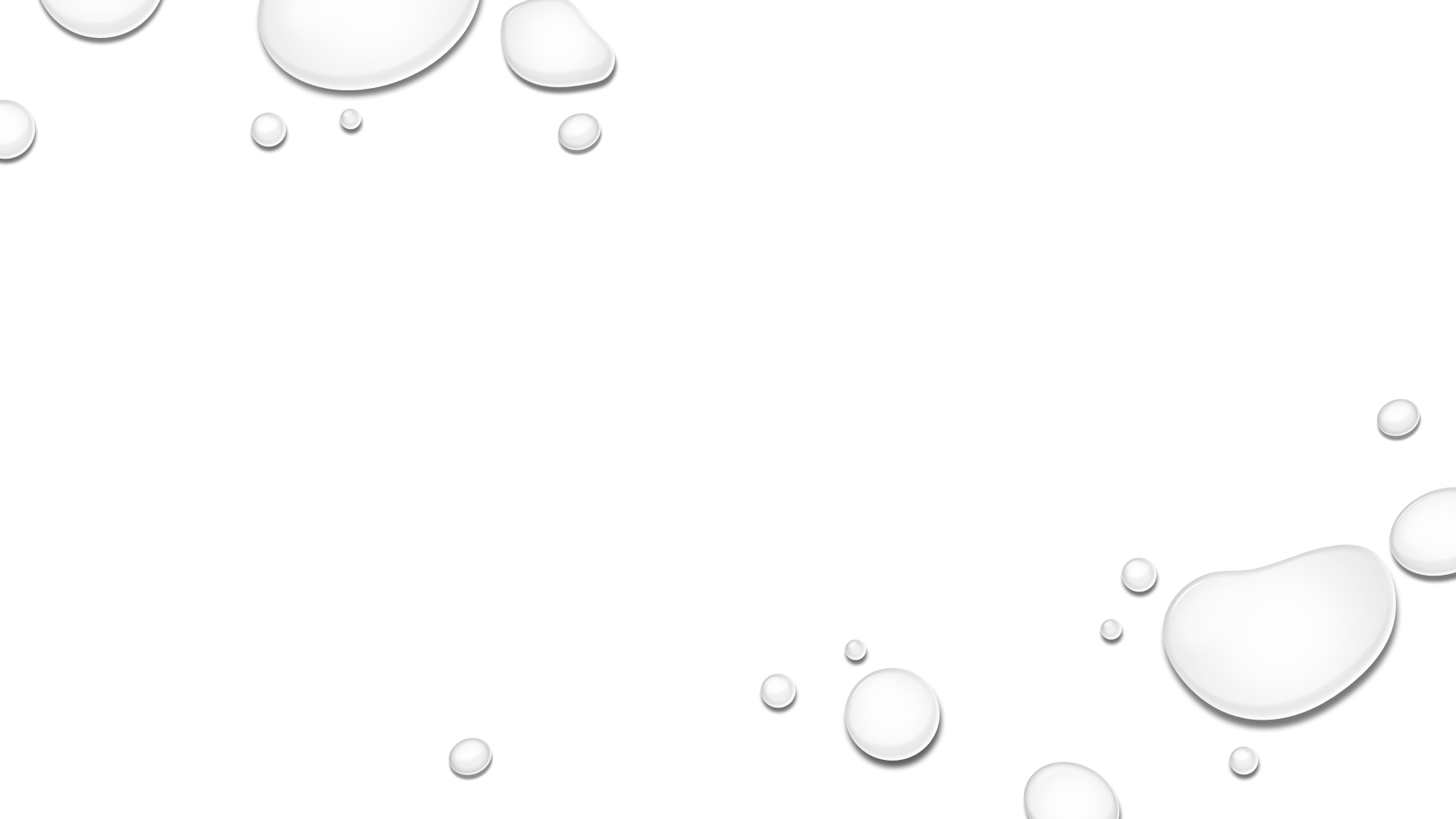 Conclusion
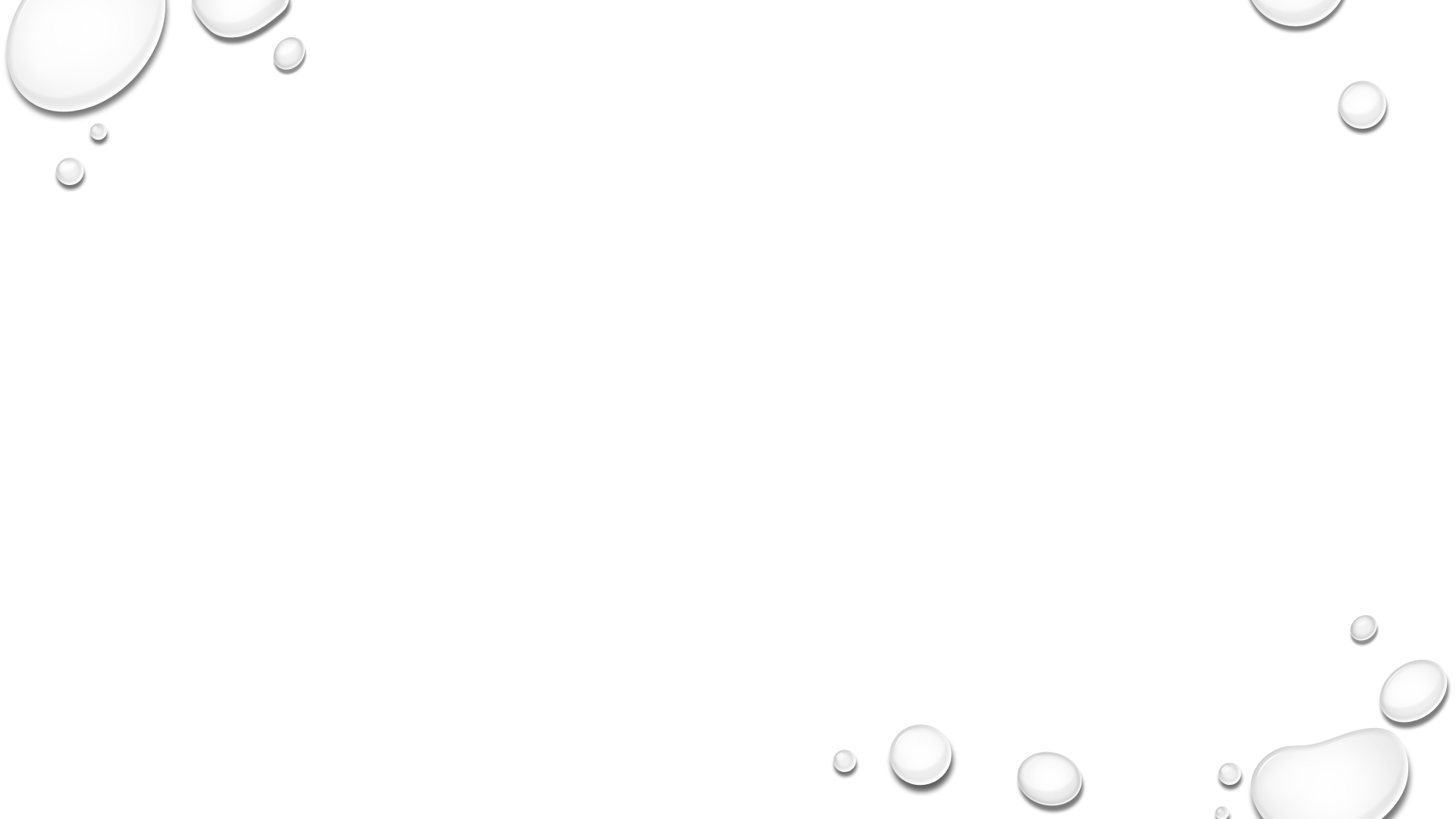 Resources
4 Key Pillars of FP&A Planning Tools — The FP&A Guy (thefpandaguy.com)
How FP&A Tools Enable Business Partnering — The FP&A Guy (thefpandaguy.com)
FP&A Selection Strategy — The FP&A Guy (thefpandaguy.com)
Selecting a CPM/EPM Tool — The FP&A Guy (thefpandaguy.com)
FP&A Planning Tools Marketplace — The FP&A Guy (thefpandaguy.com)
The FP&A 3rd Generation Market Guide
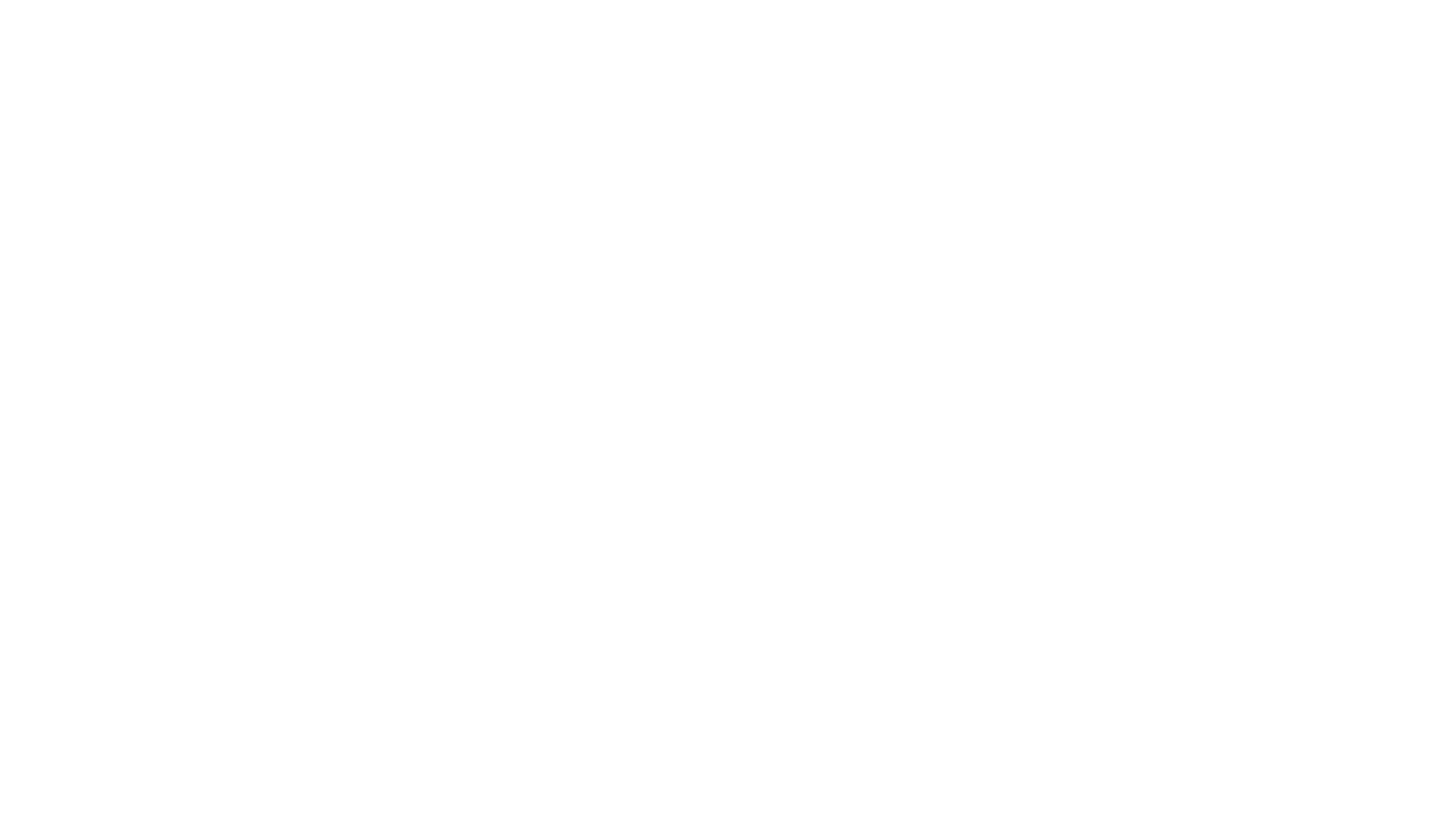 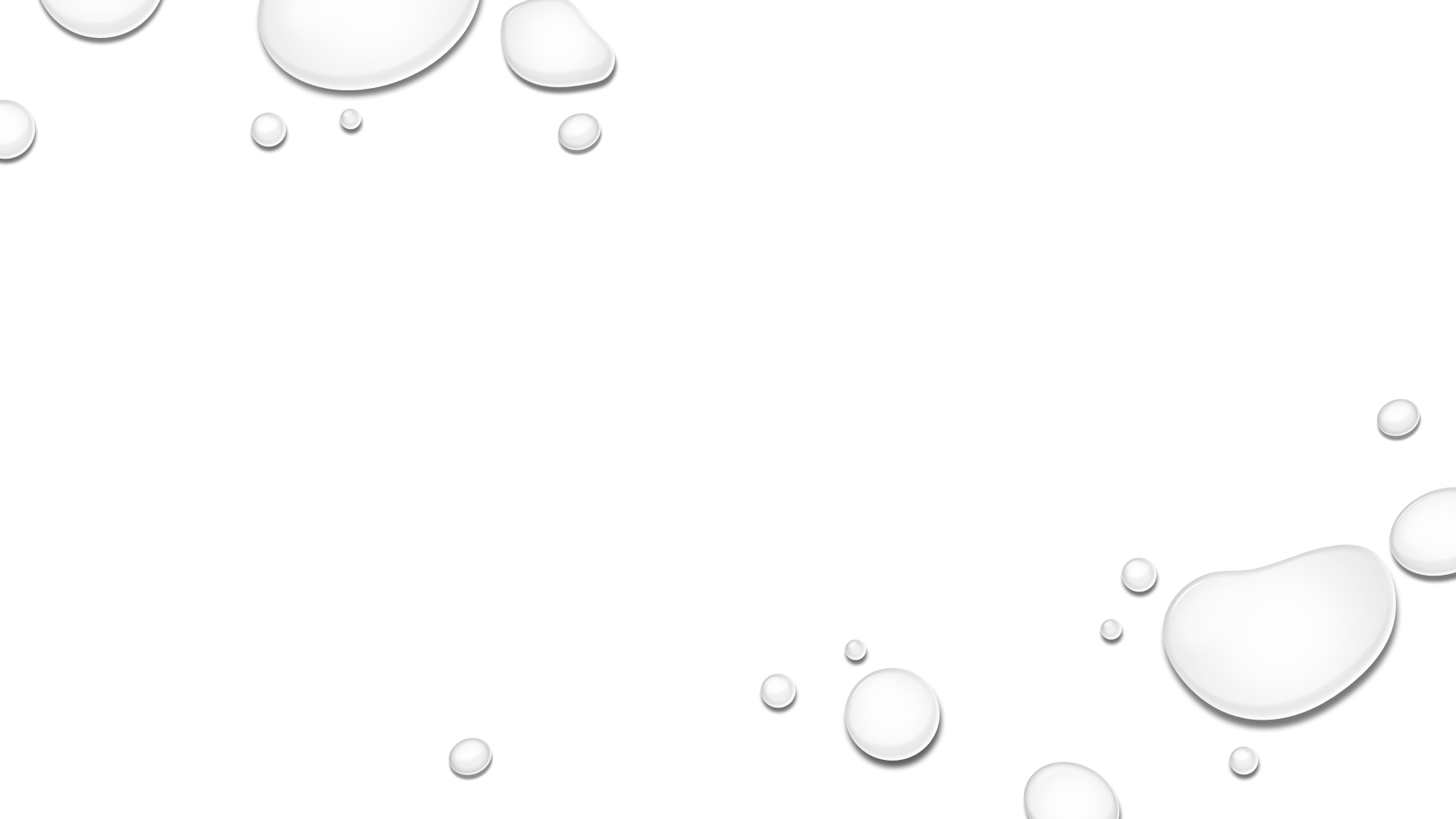 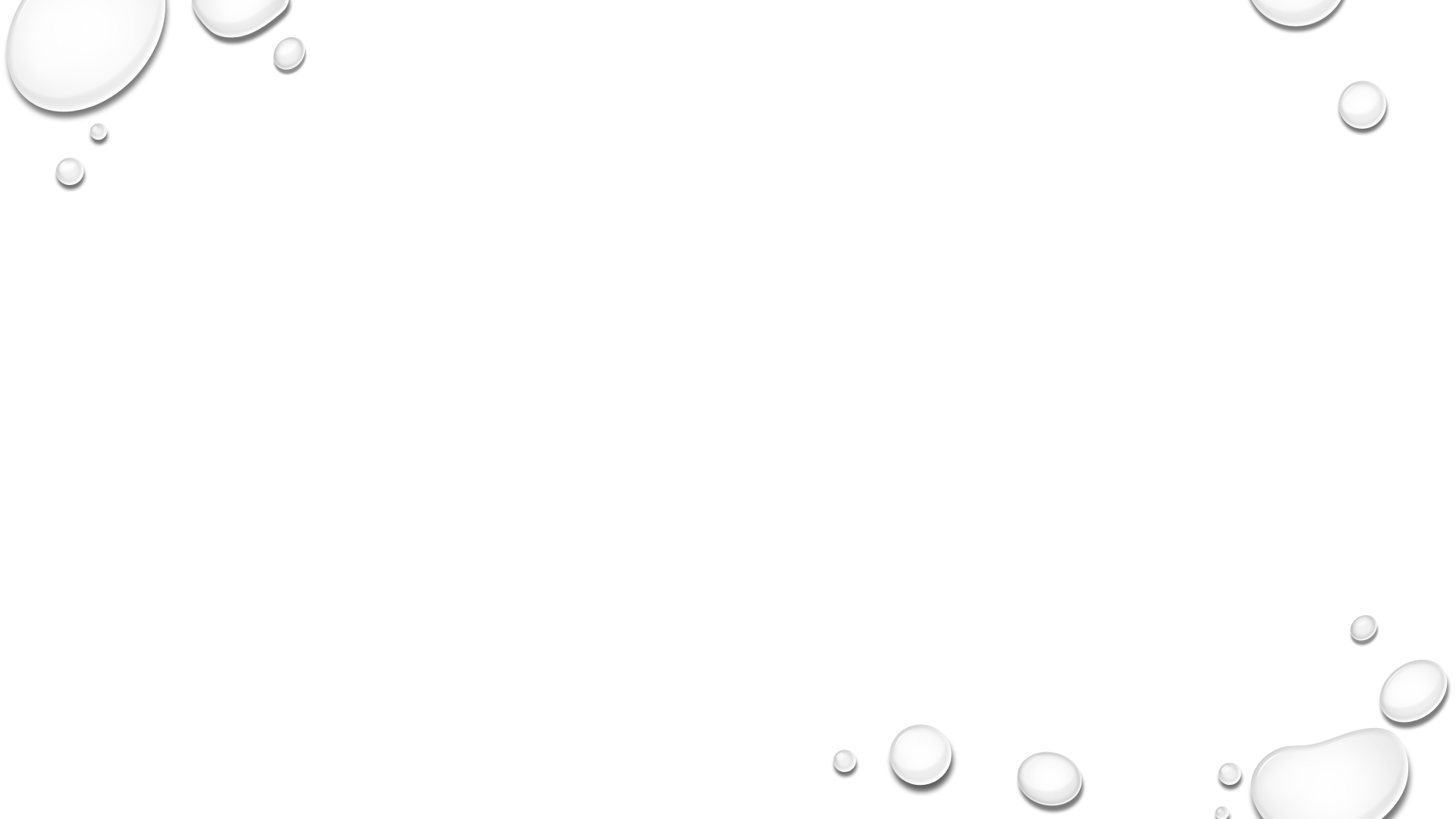 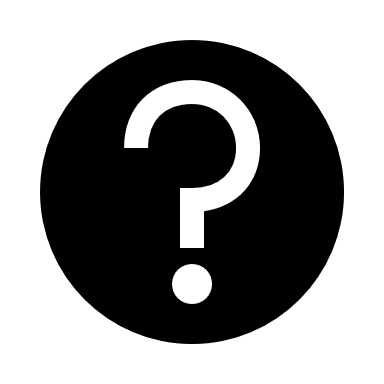 Q&A